Historické sklo a jeho preventivní konzervace
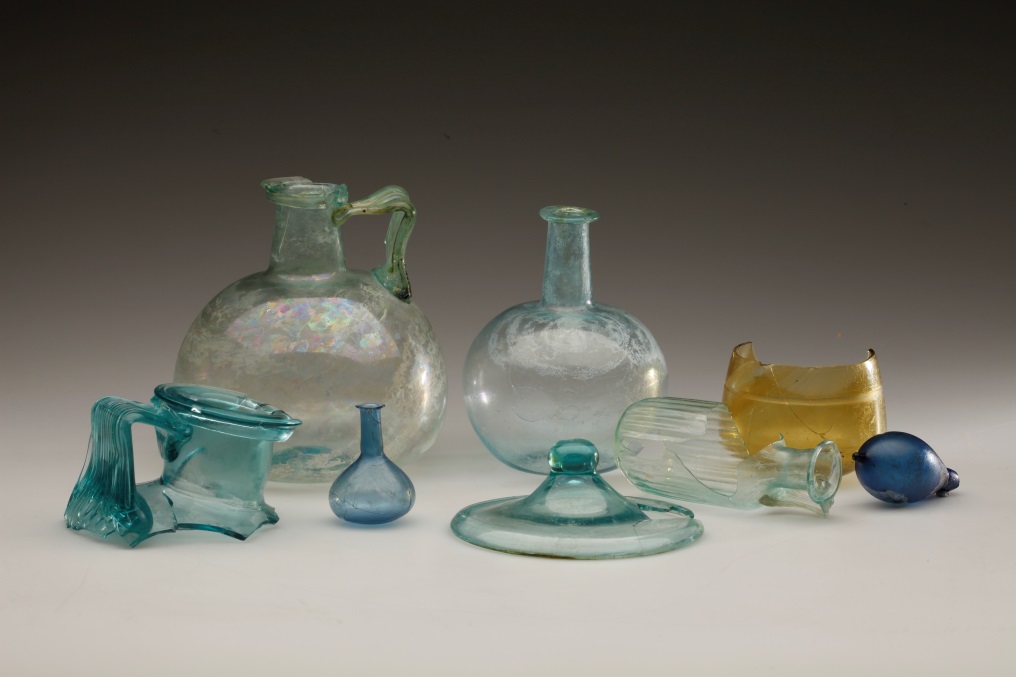 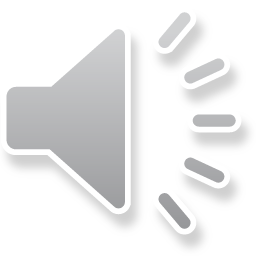 Připravily: Aranka Součková Daňková, Romana Kozáková
Preventivní konzervace
Soubor opatření ke zpomalení stárnutí a omezení rizik dalšího poškození
Nepřímé zásahy
Podmínky uložení a vystavení
Klima
Škůdci
Mimořádné situace
Způsob manipulace


Každá sbírkotvorná instituce by měla mít program PK
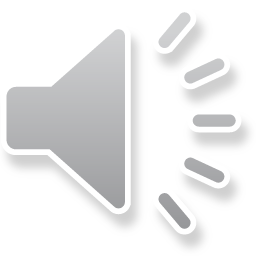 Depozitáře
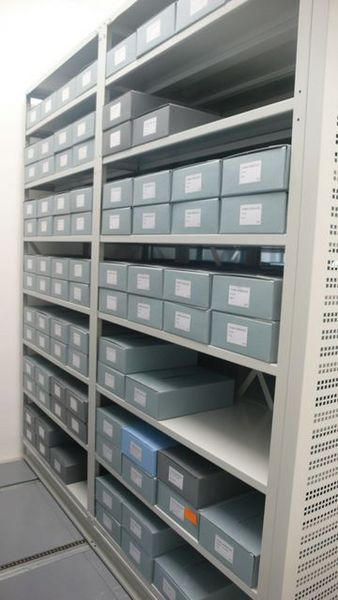 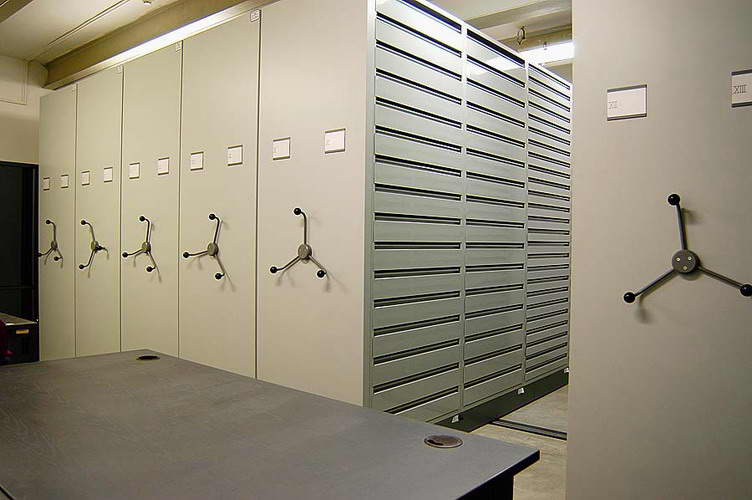 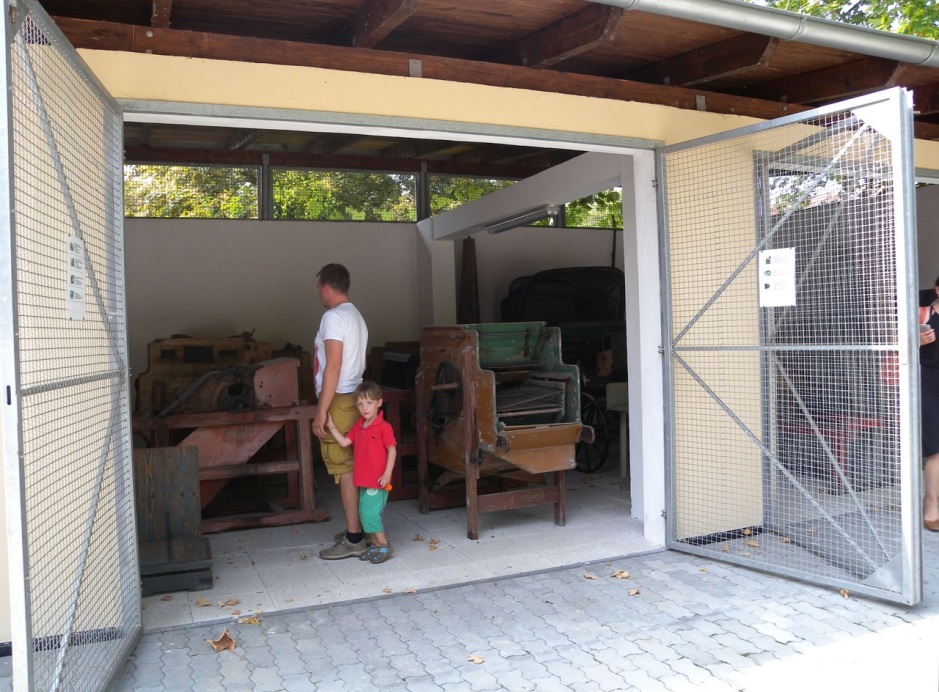 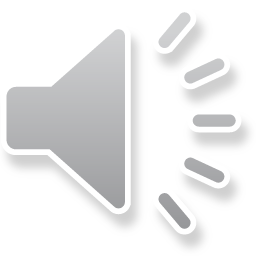 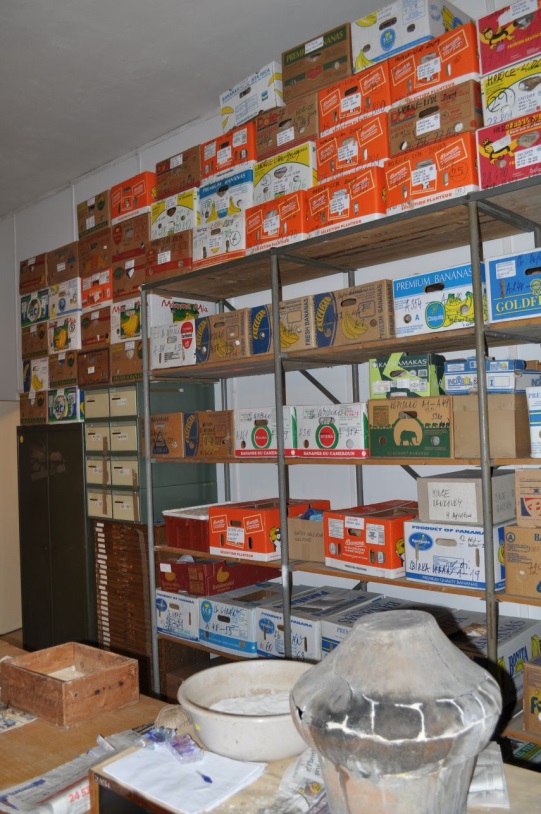 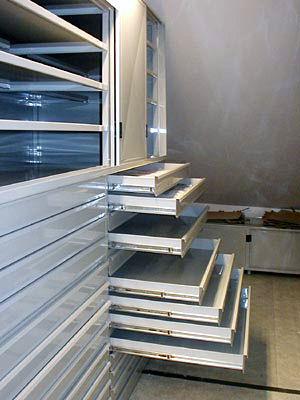 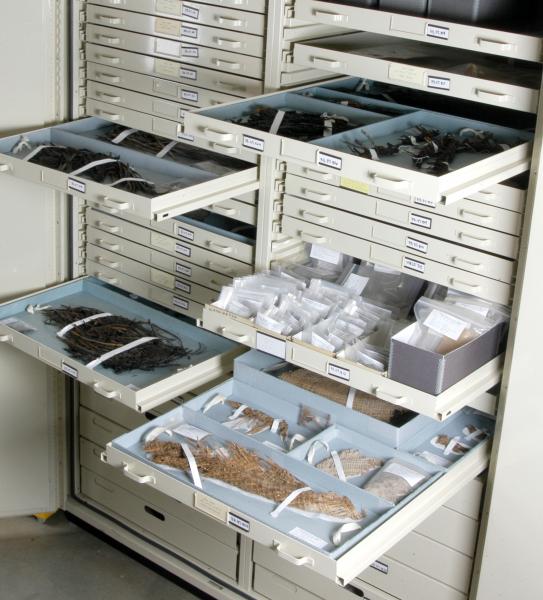 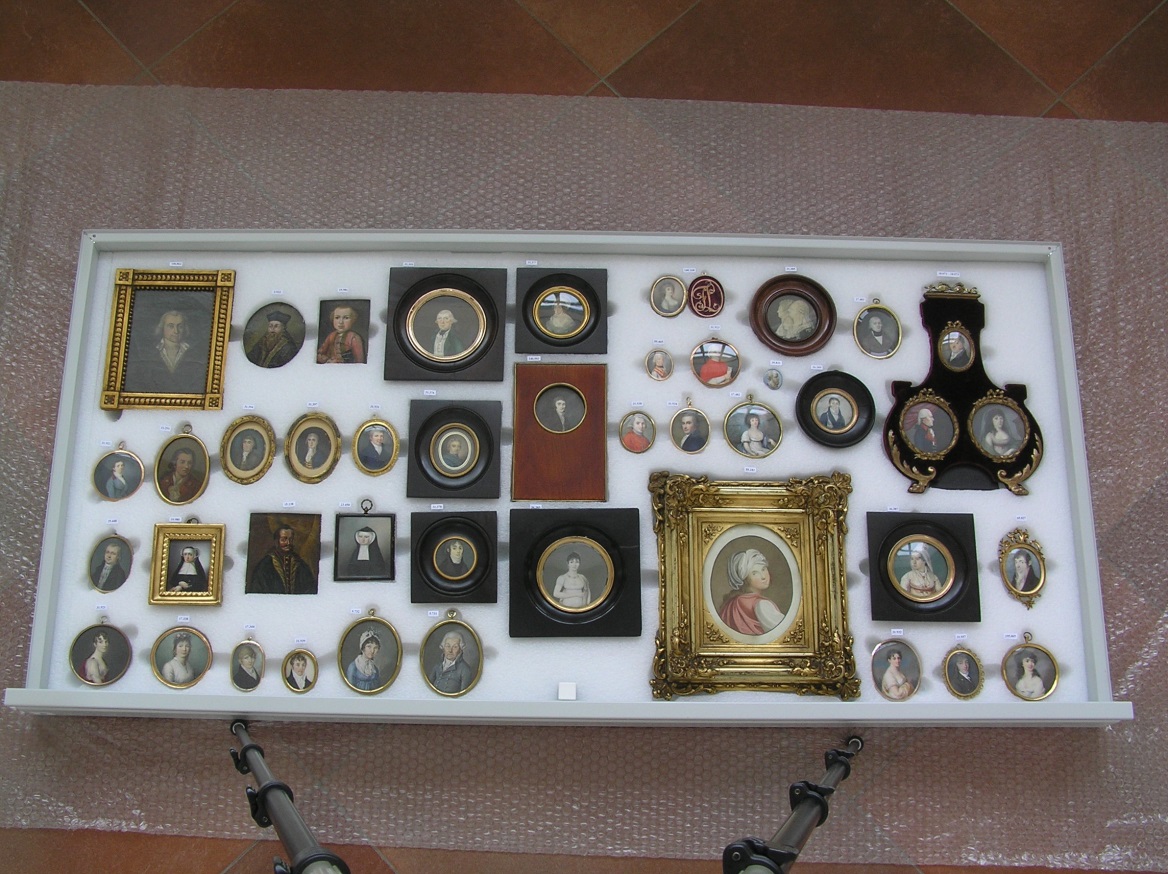 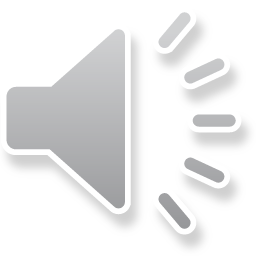 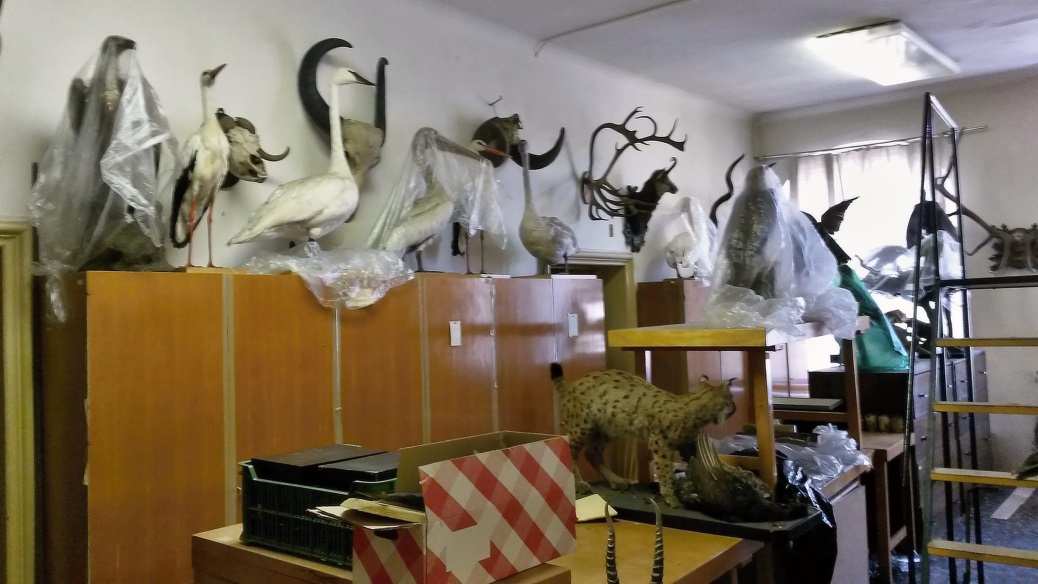 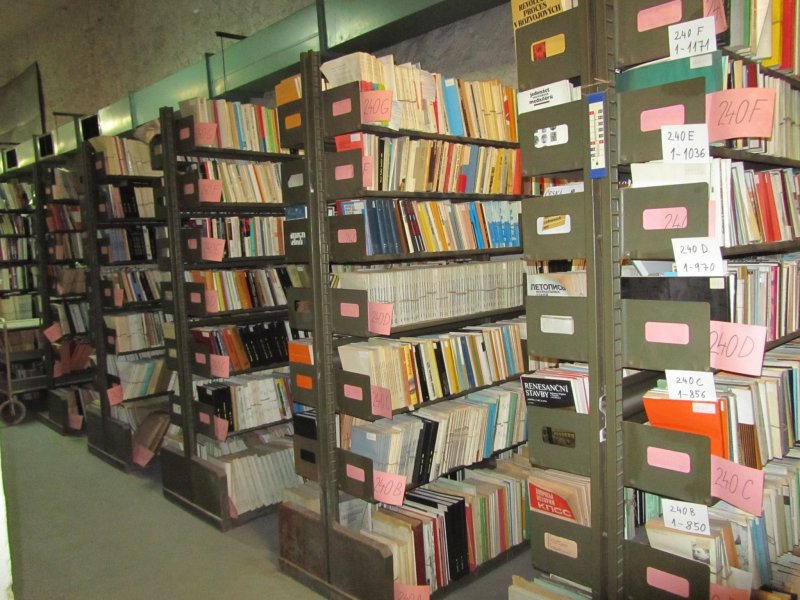 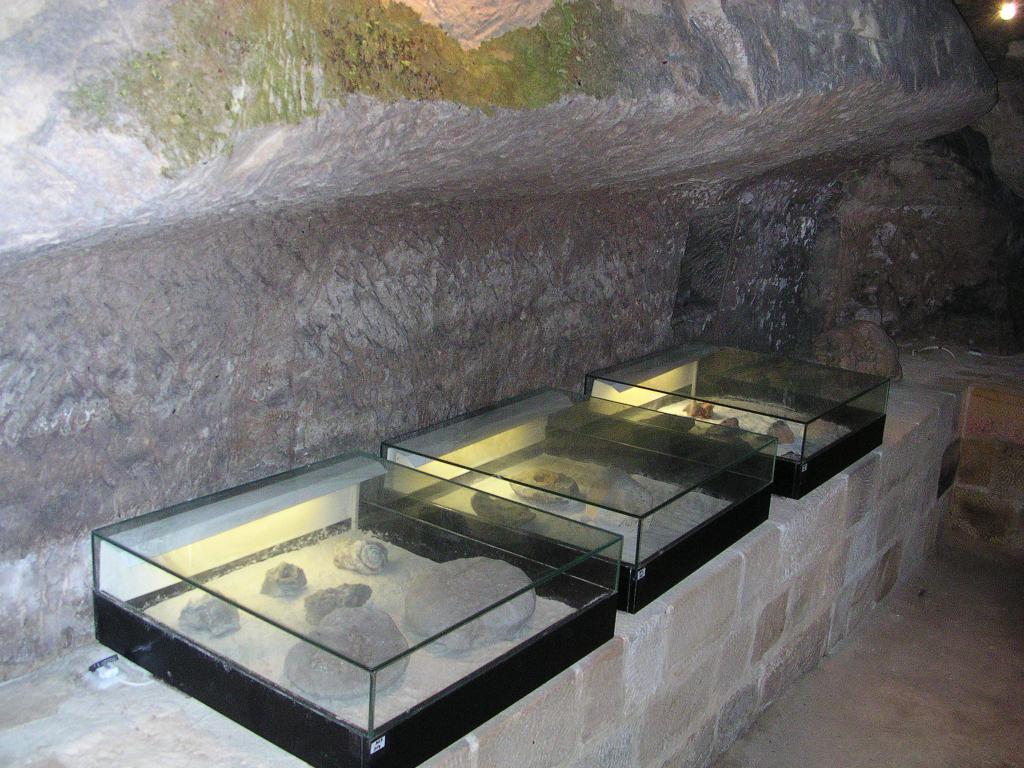 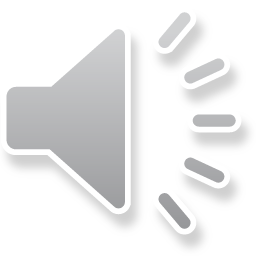 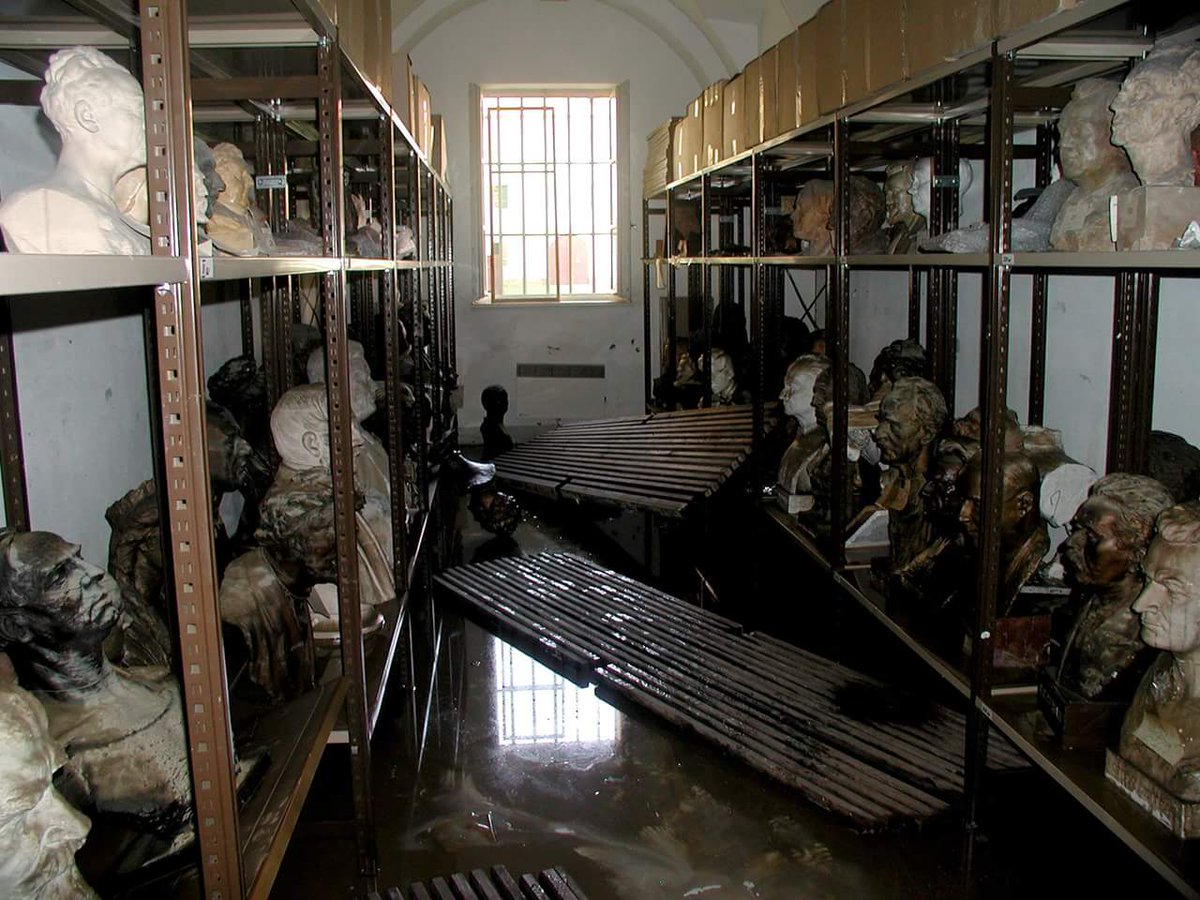 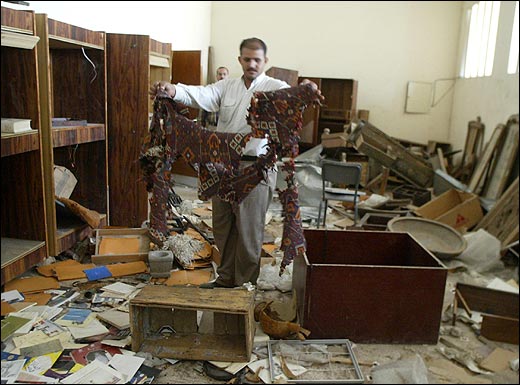 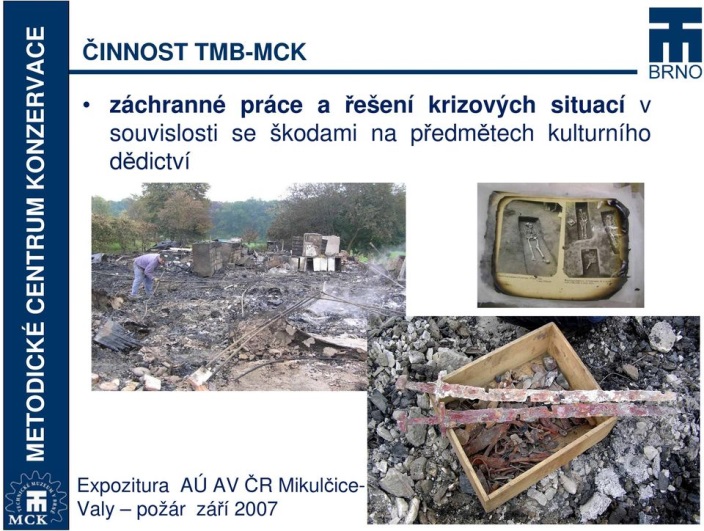 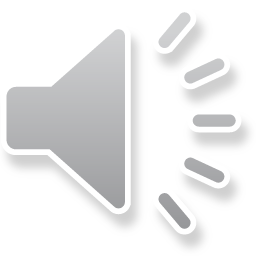 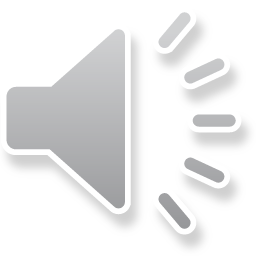 Degradace skla
Sbírkové nezkorodované  sklo – velmi stabilní  (existují výjimky)
                         x
Archeologické korodované sklo – náchylné k další degradaci
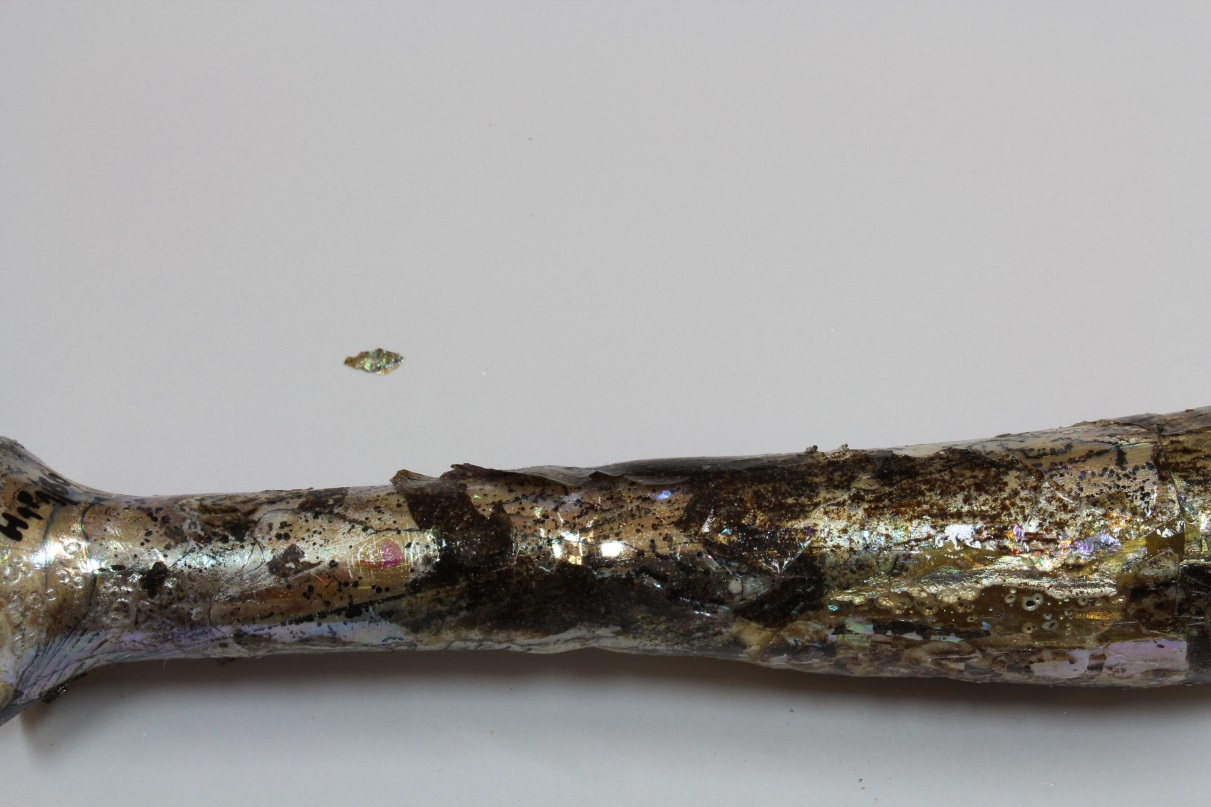 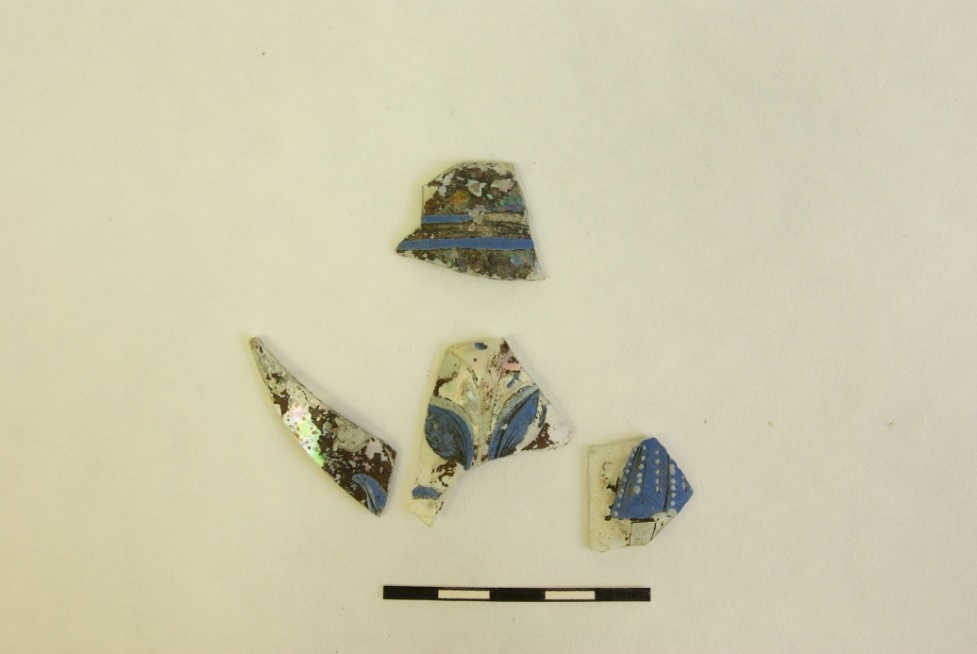 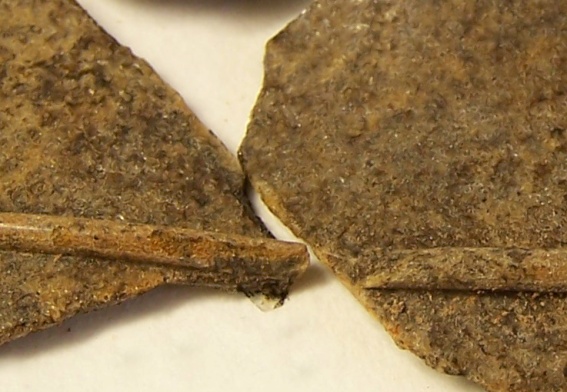 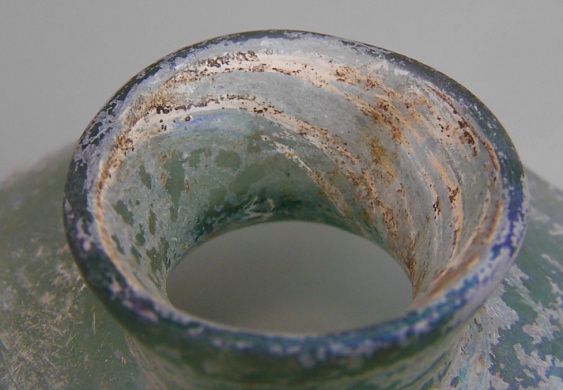 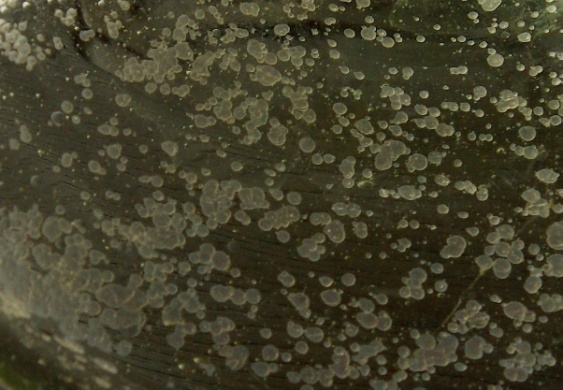 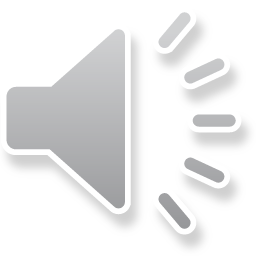 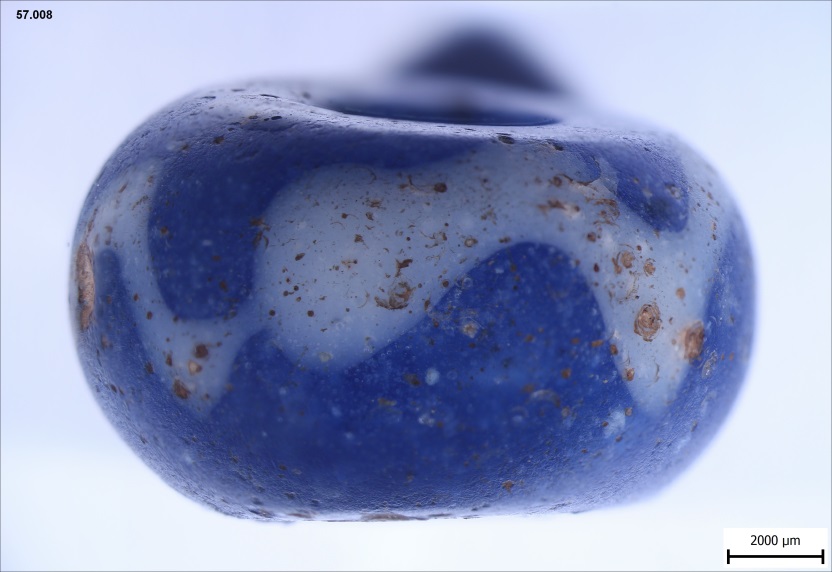 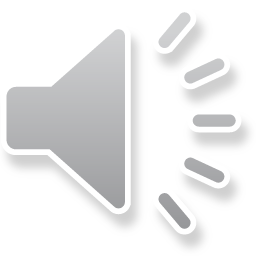 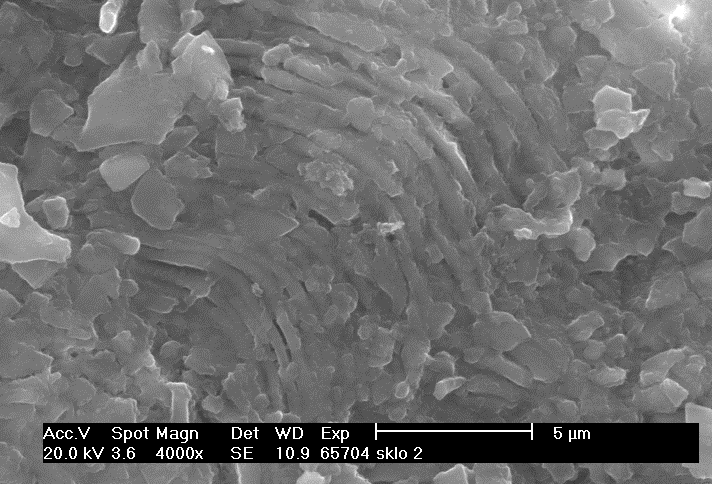 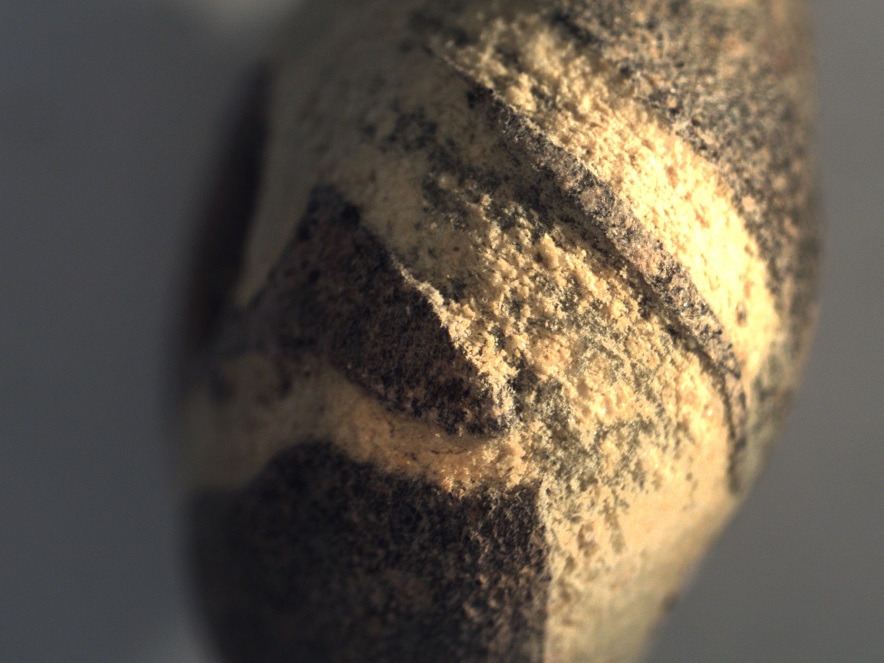 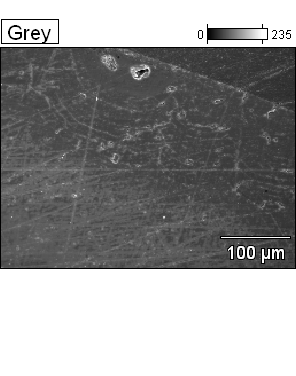 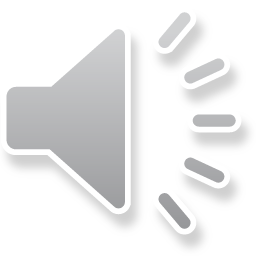 Historické sklo
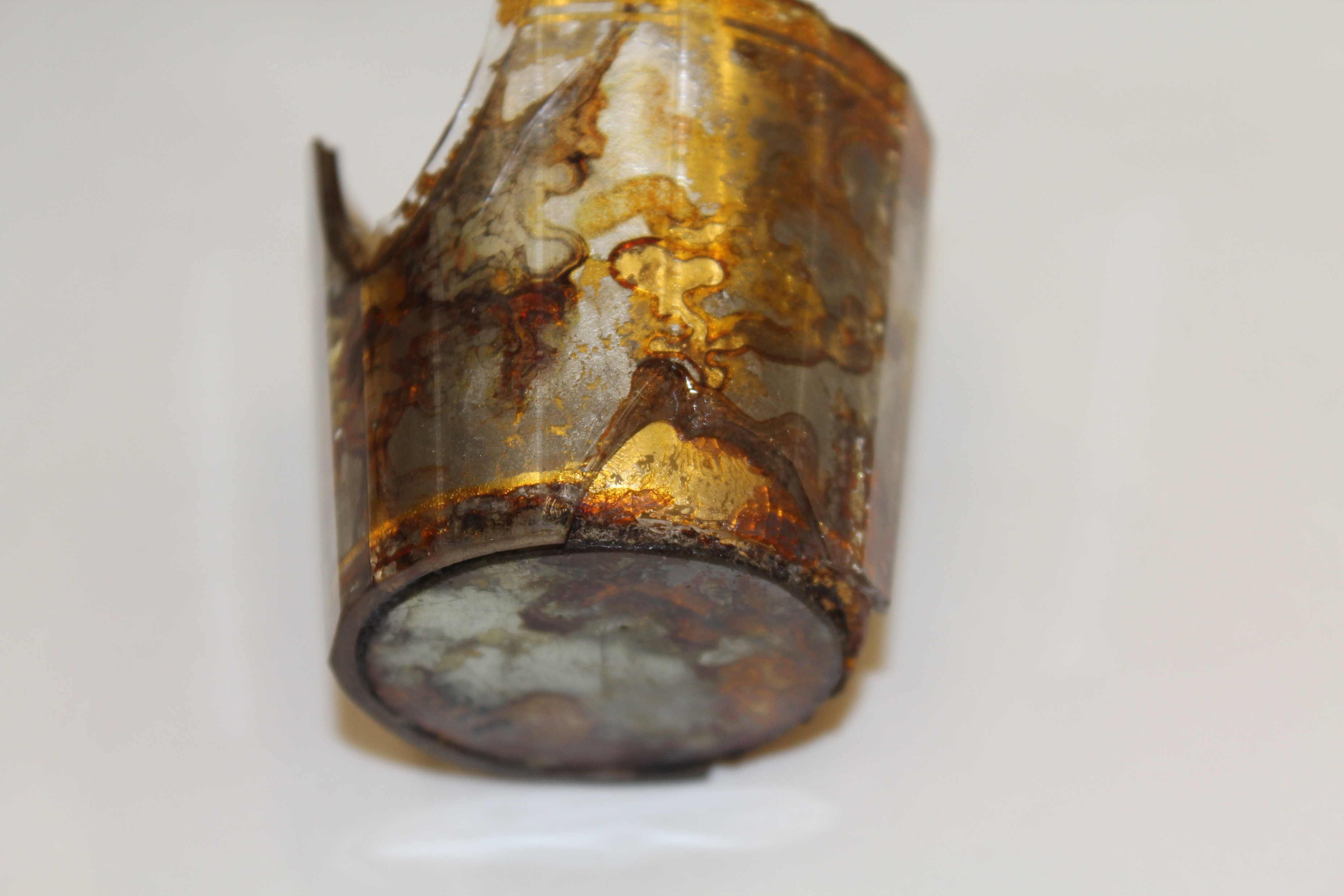 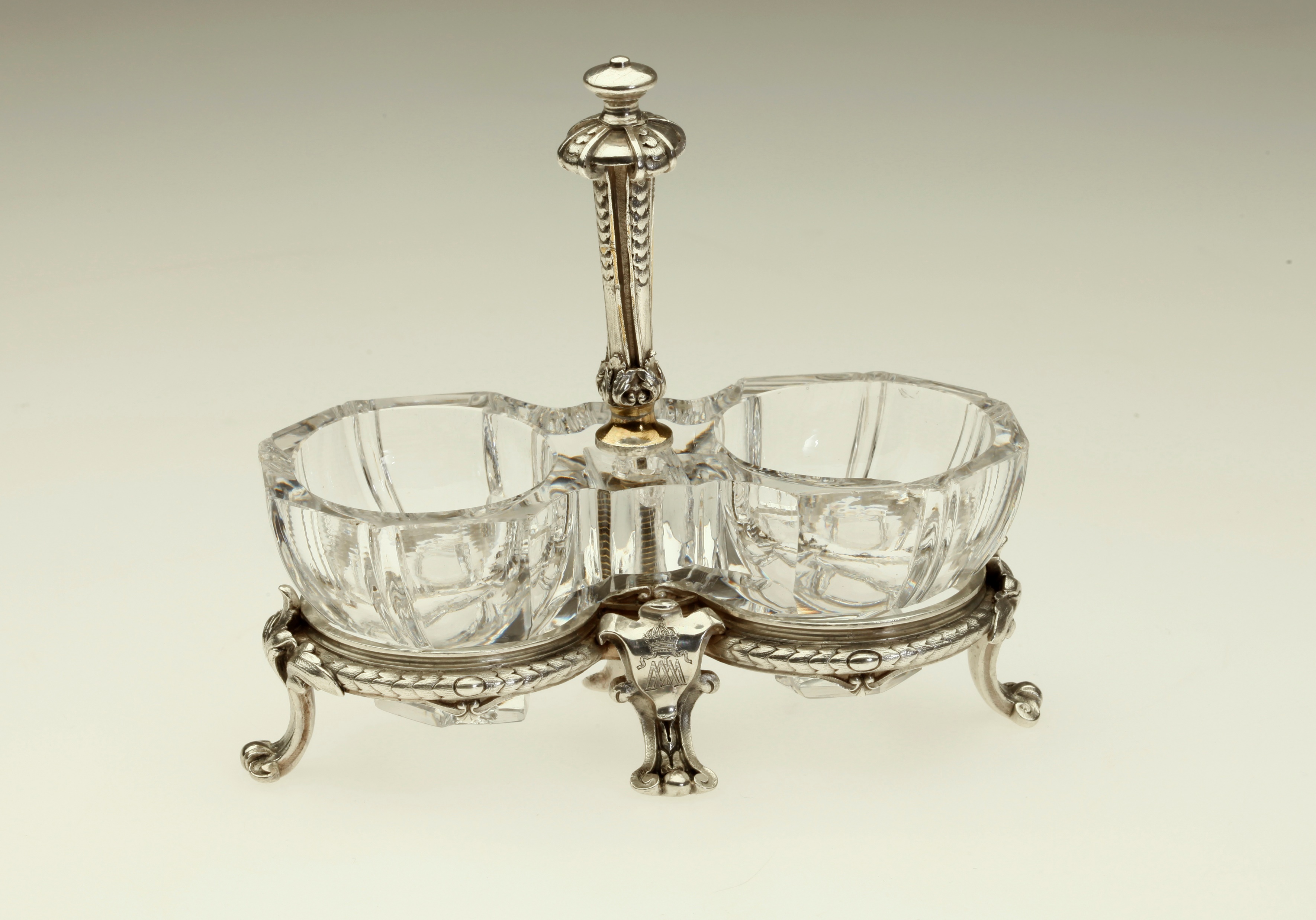 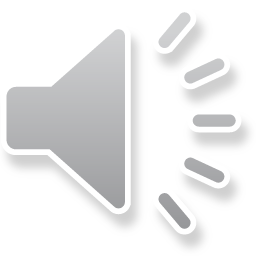 Podmalby
Velmi citlivé předměty - často nevhodná kombinace nekvalitních materiálů
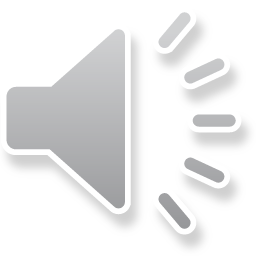 https://www.nm.cz/historicke-muzeum/oddeleni-pece-o-sbirky#atlas-poskozeni-podmaleb-na-skle
Exkavace
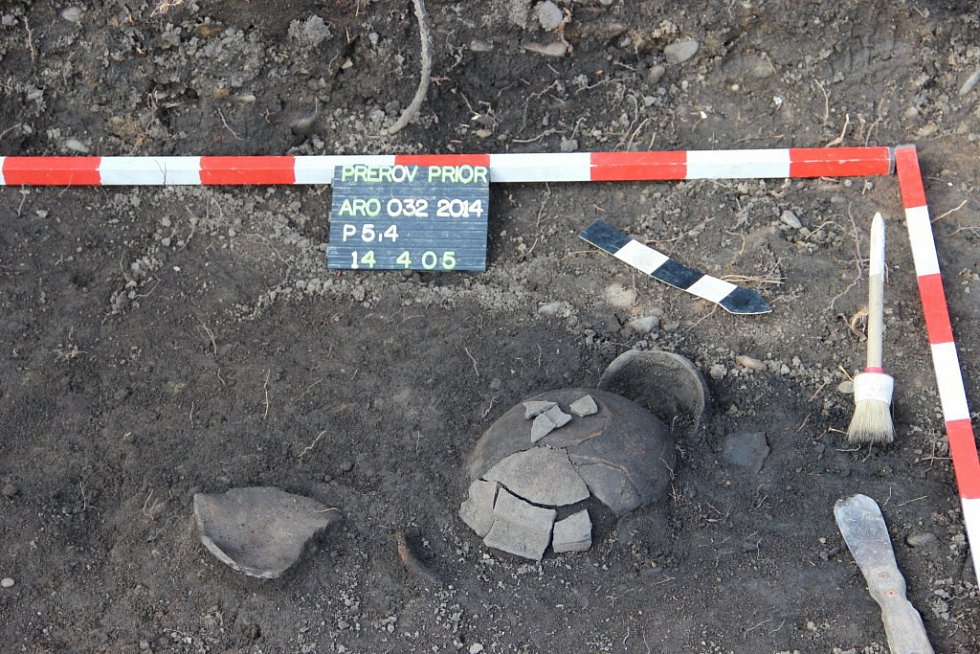 Největší poškození vzniká při exkavaci
Suchá lokalita = suché balení
Vlhká lokalita = vlhké balení

Chránit před výkyvy počasí
během výzkumu
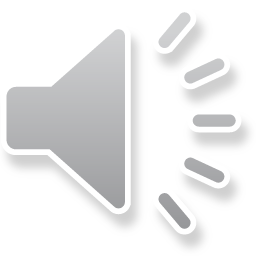 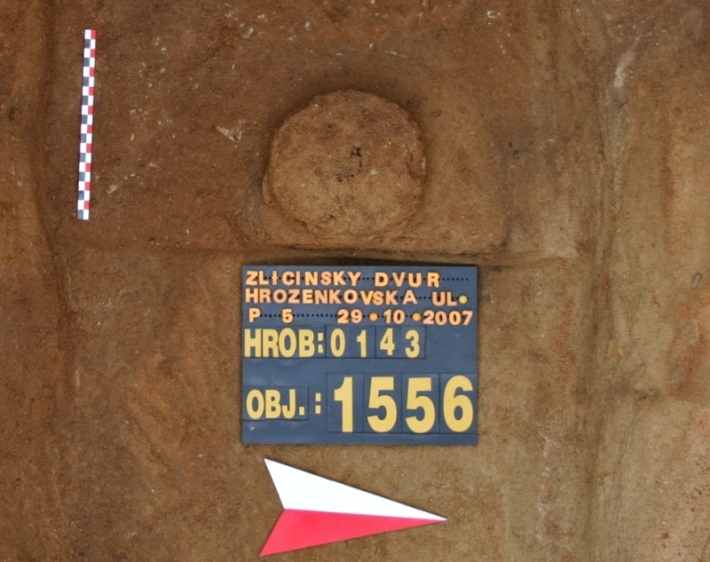 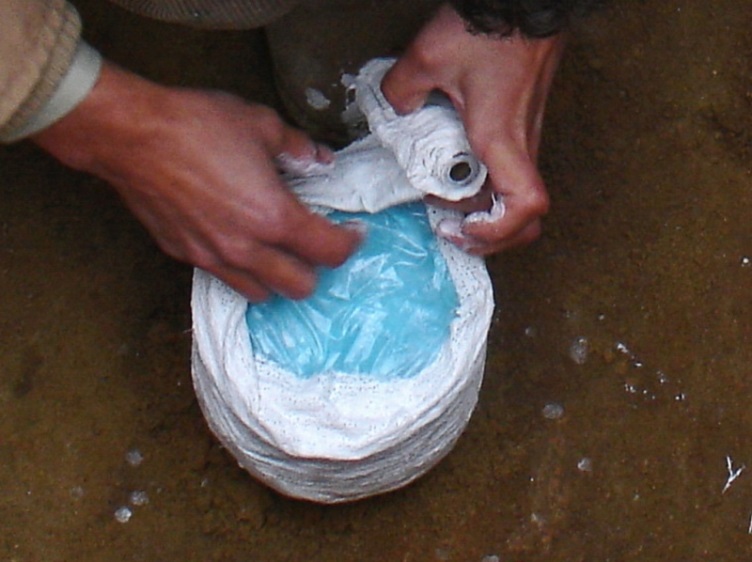 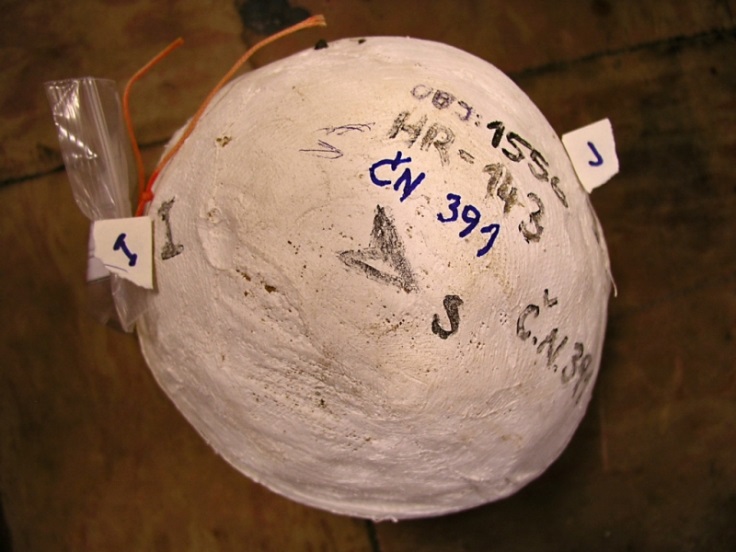 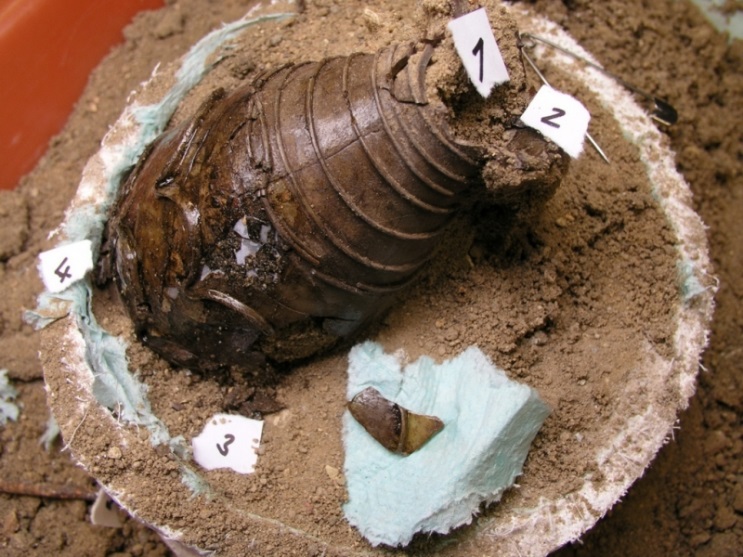 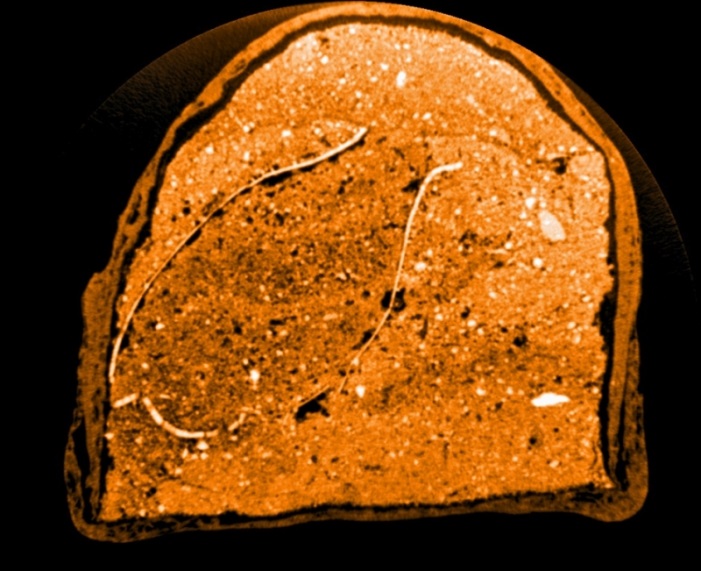 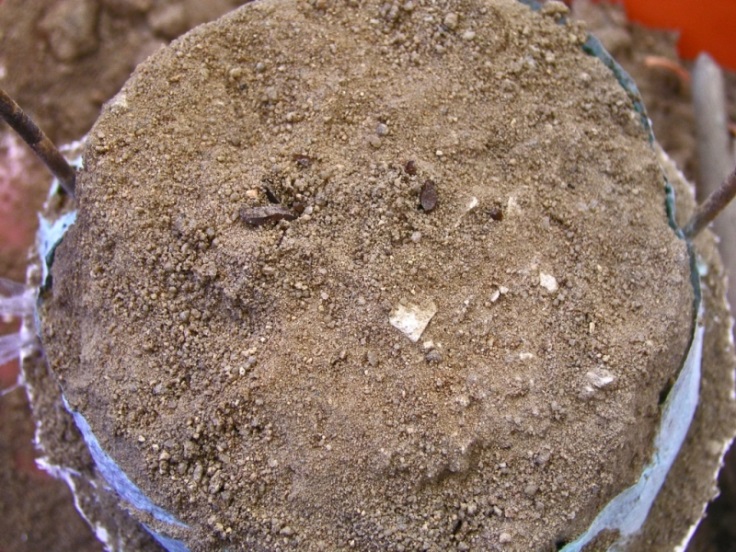 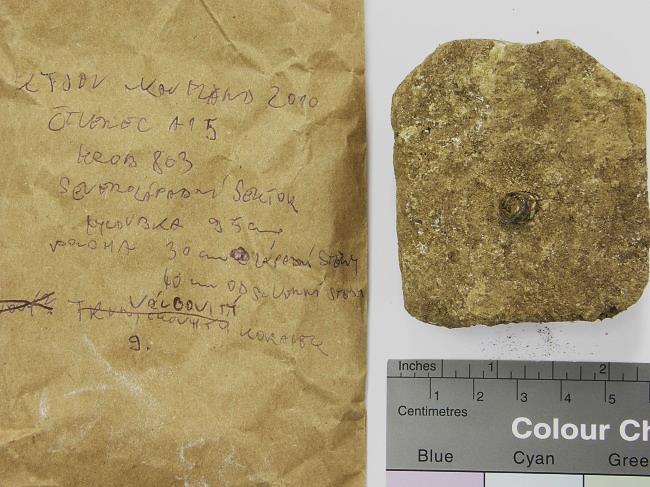 Ideálně vyzvedávat v bloku
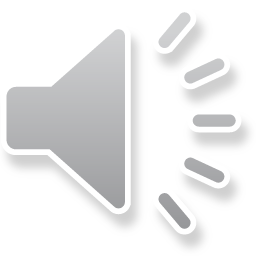 Zdroj a velký dík za ukázku: http://www.muzeumprahy.cz/predmet-sezony-archeologie-v-laboratori/
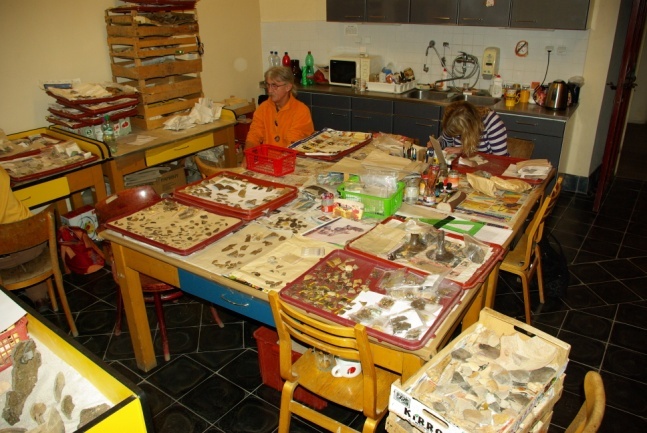 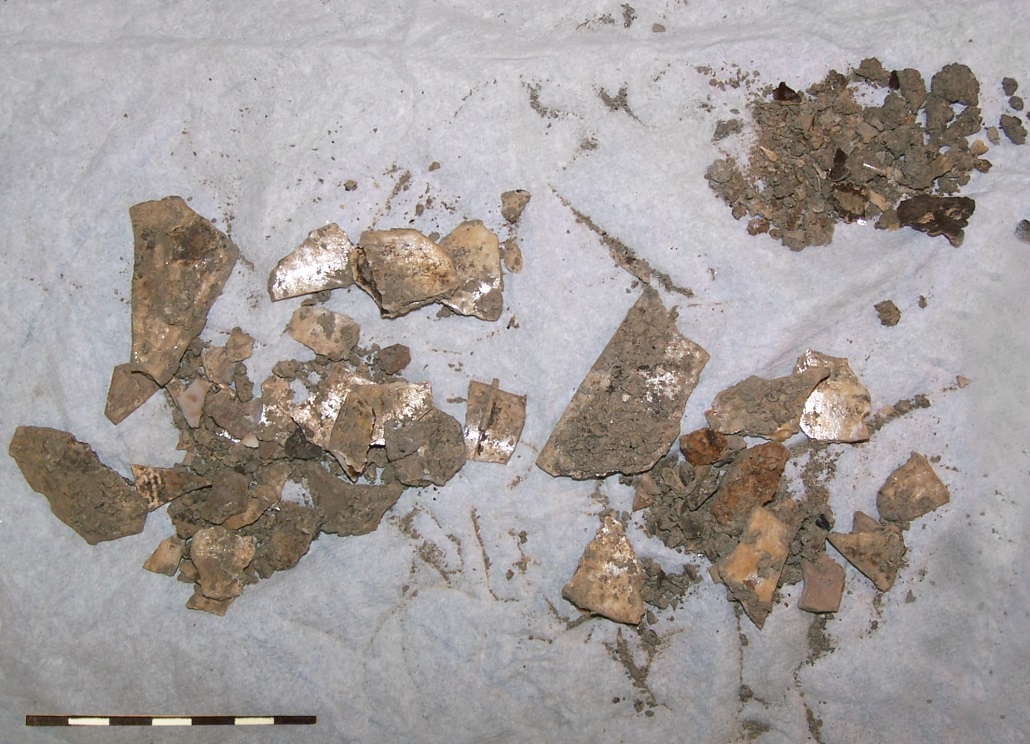 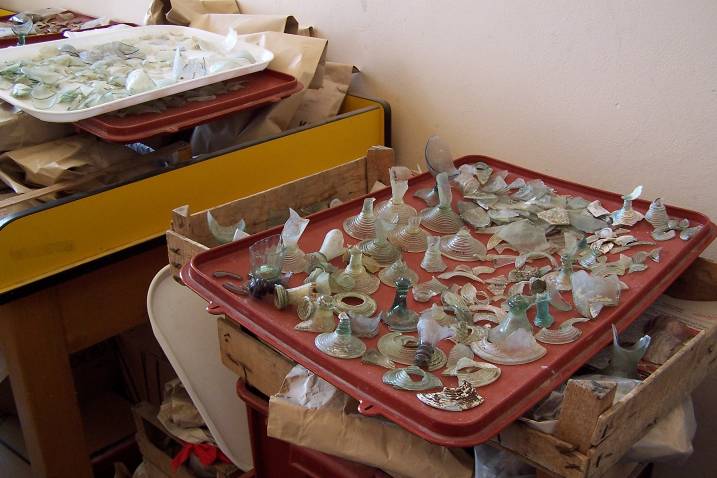 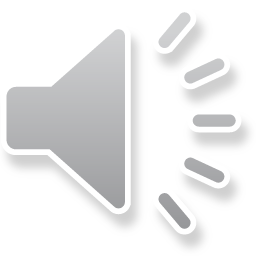 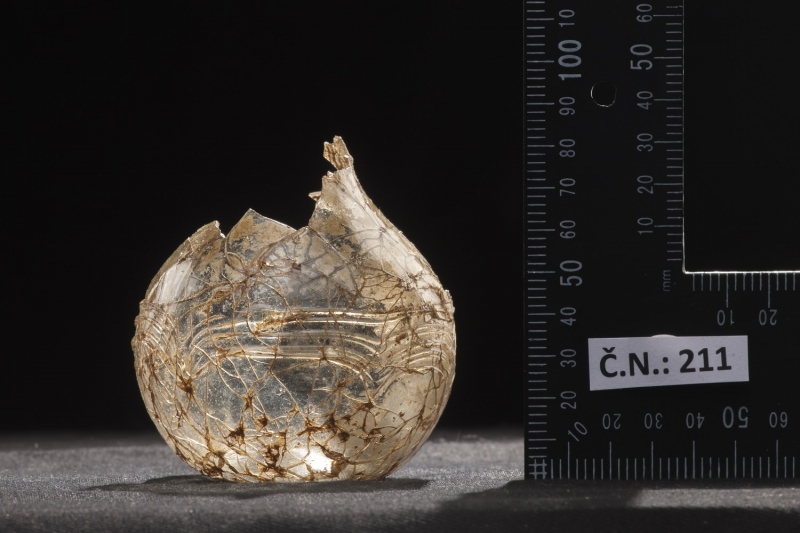 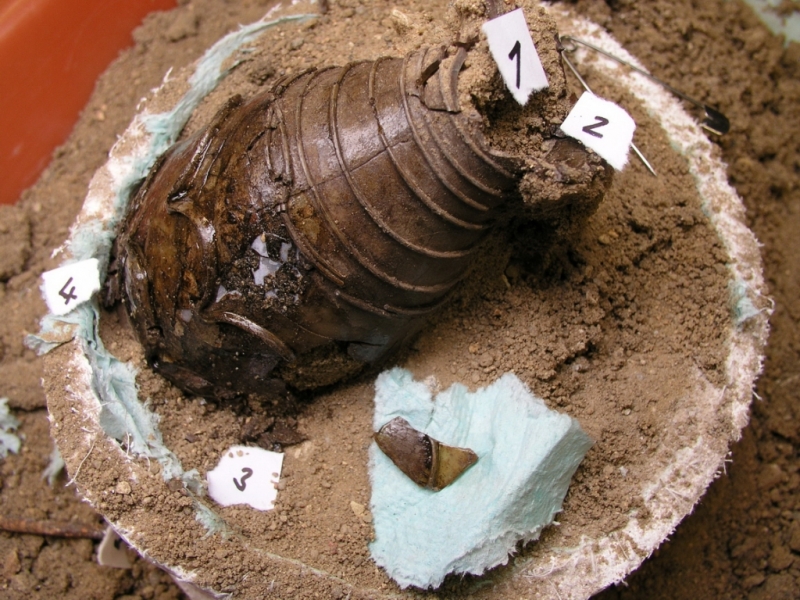 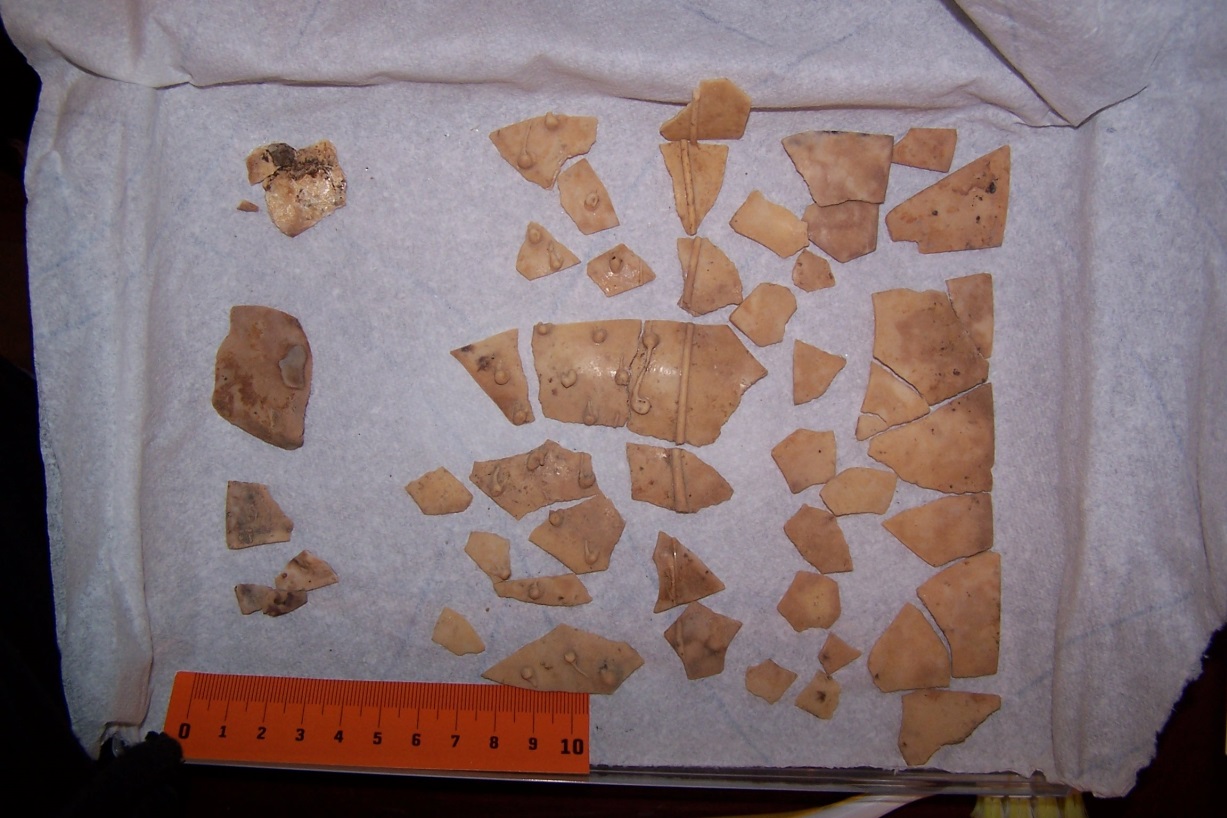 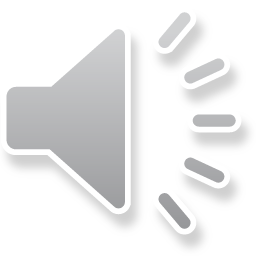 Nevhodné prvotní zásahy
Sklo neumývat na lokalitě
Zabalit i s okolní hlínou
Nenechat vyschnout

Popisky na podlakovanou plochu!!!
Používat rozpustný lak (Paraloid, Veropal)
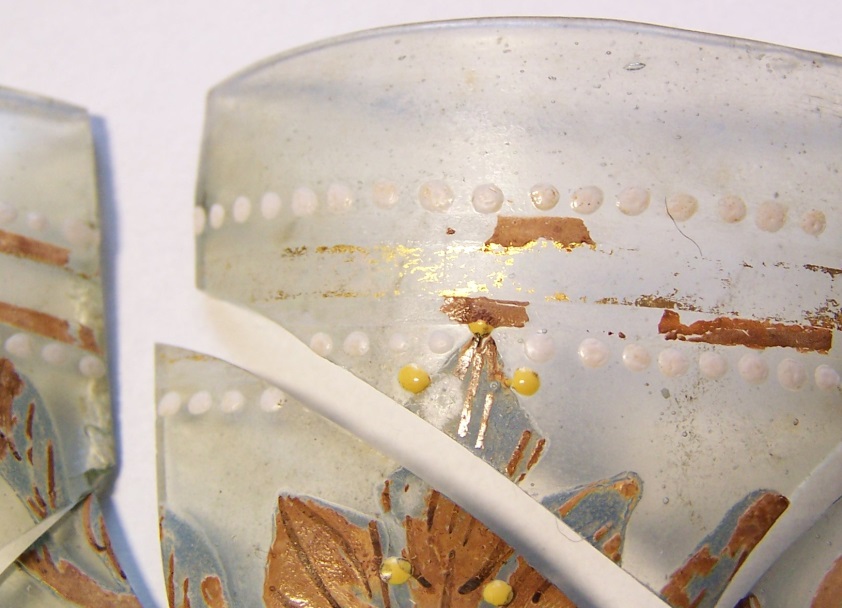 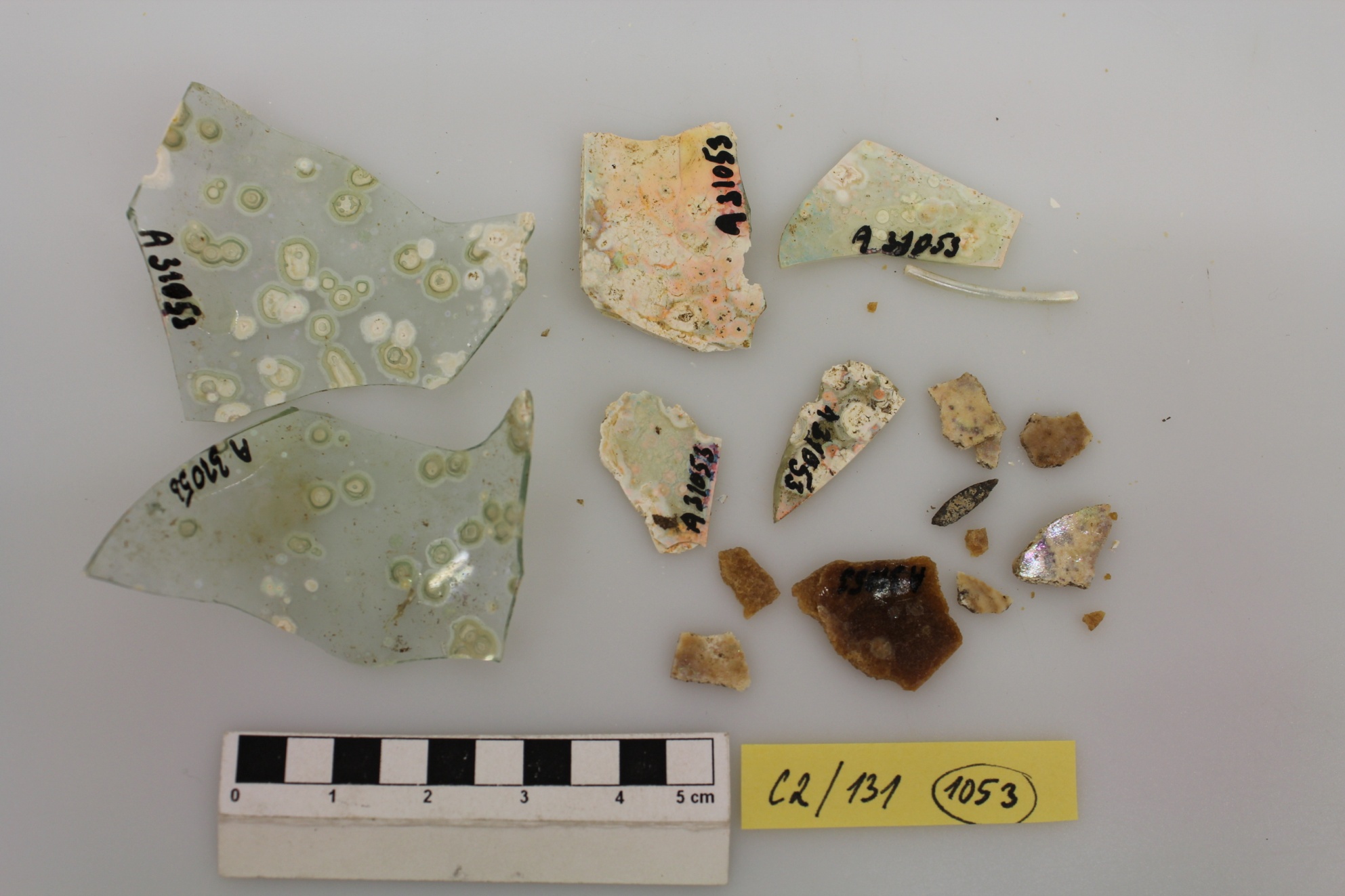 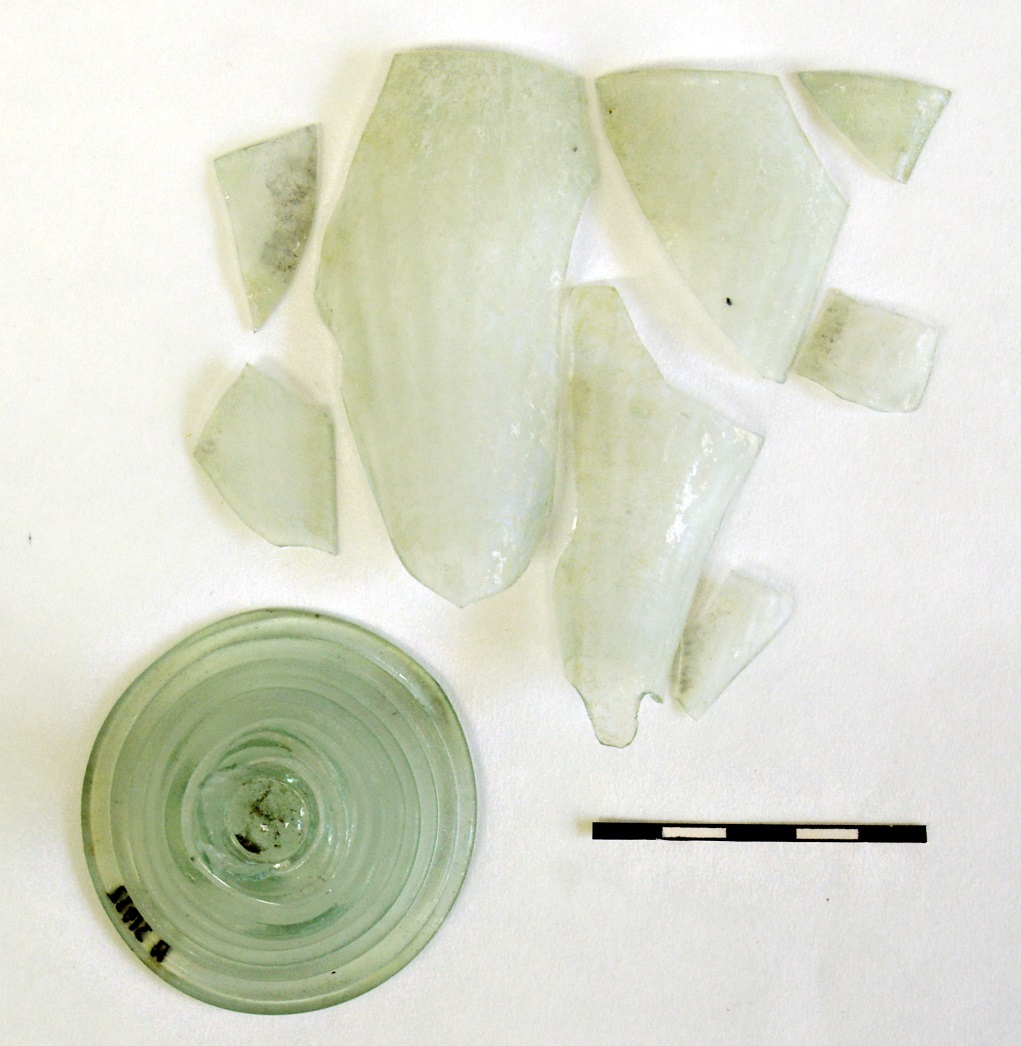 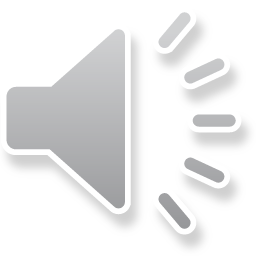 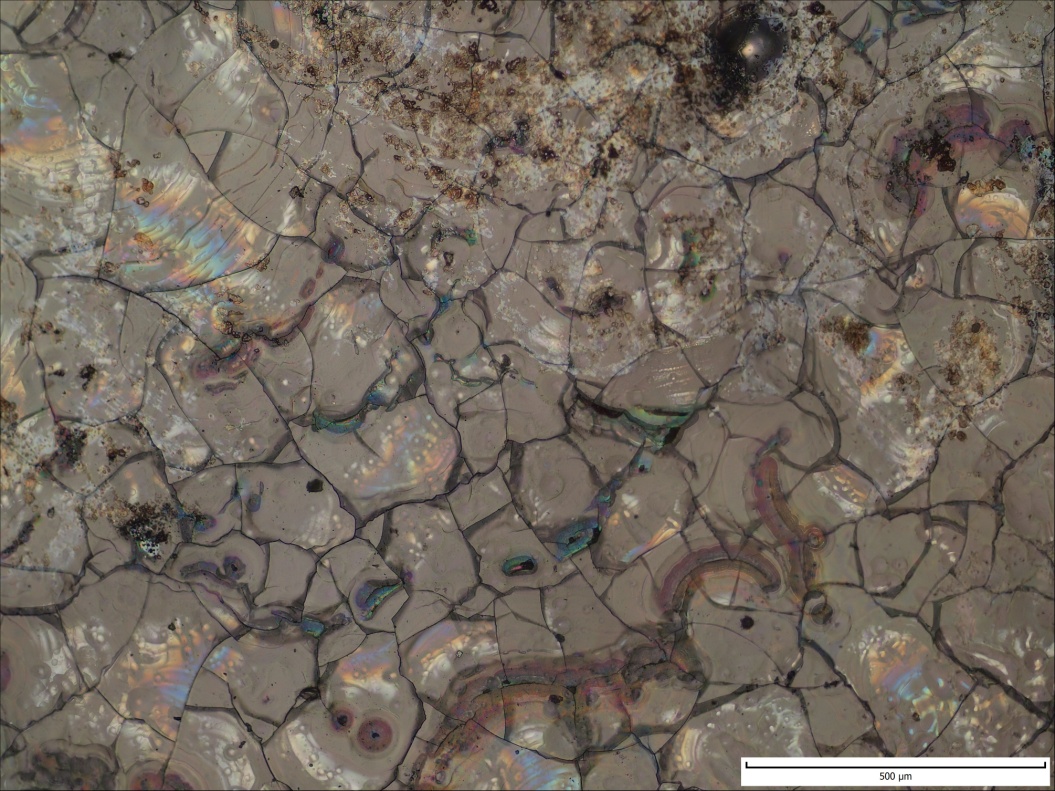 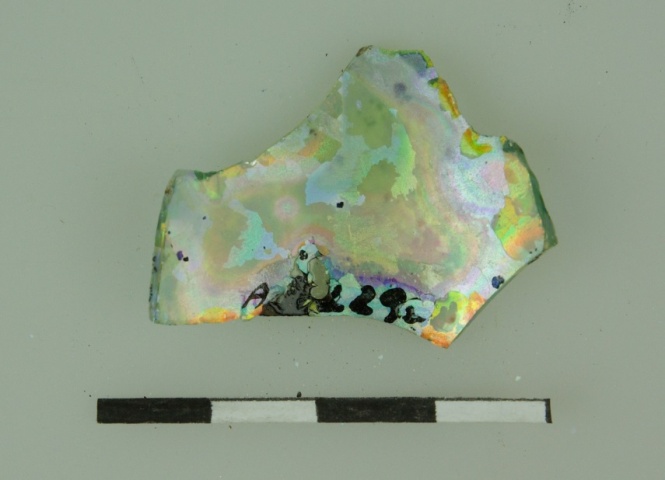 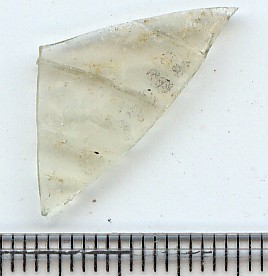 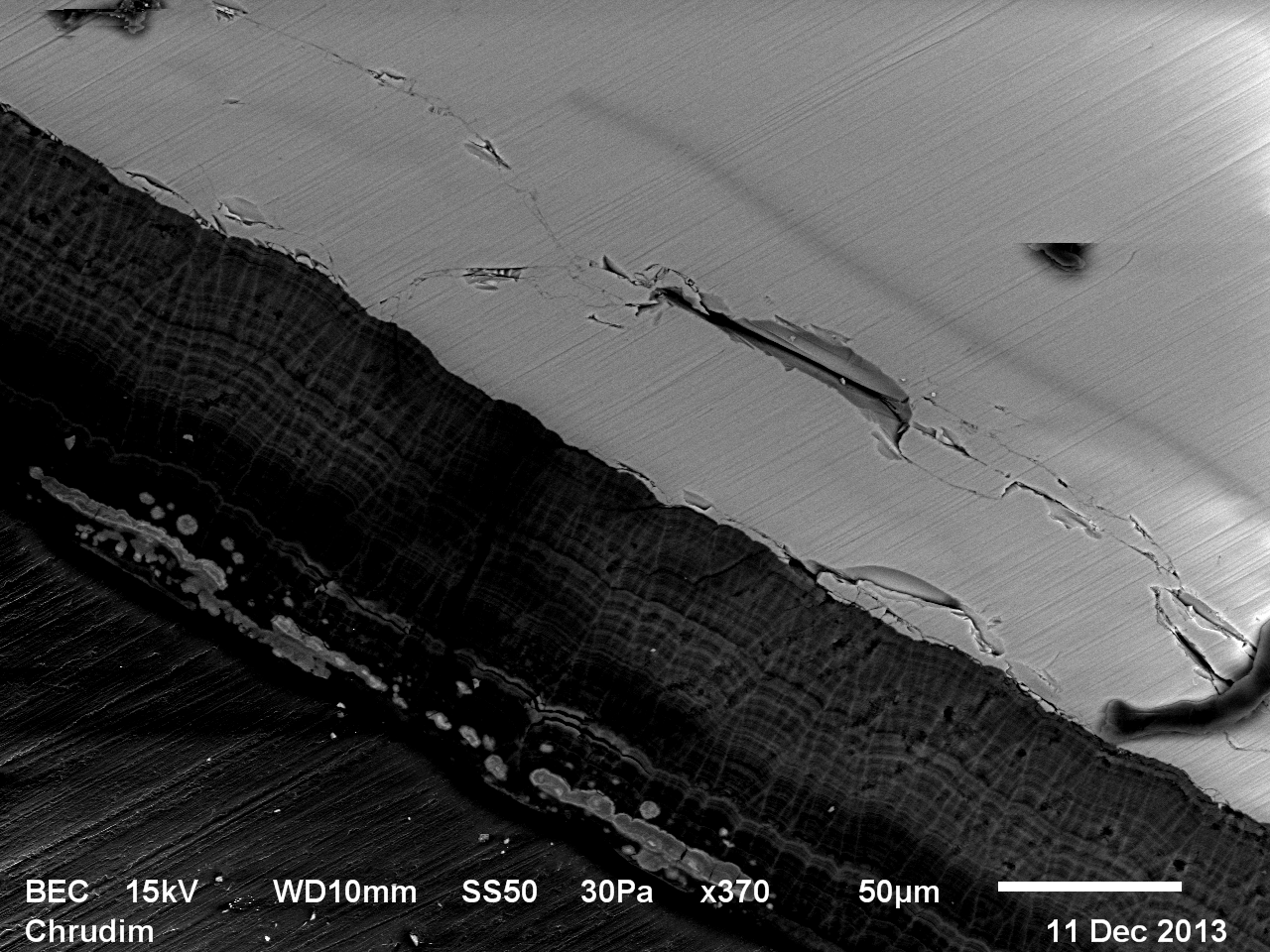 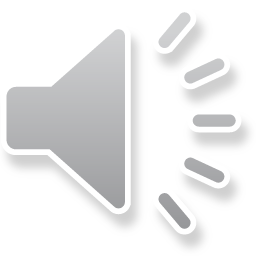 Autor: Dominika Lukšíčková
Manipulace
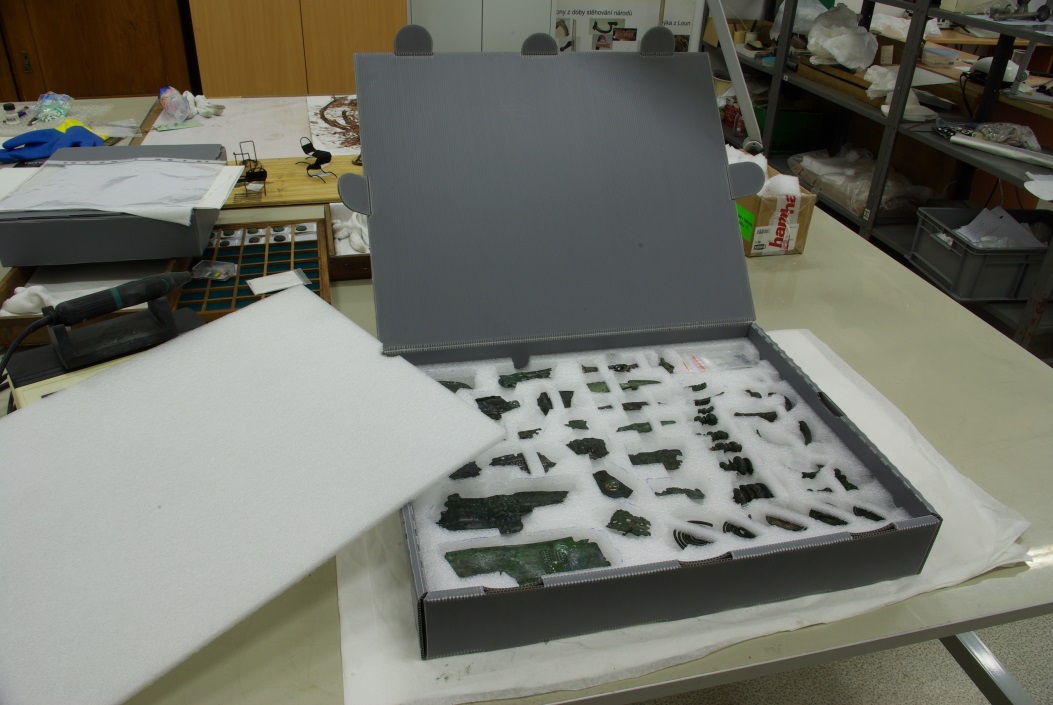 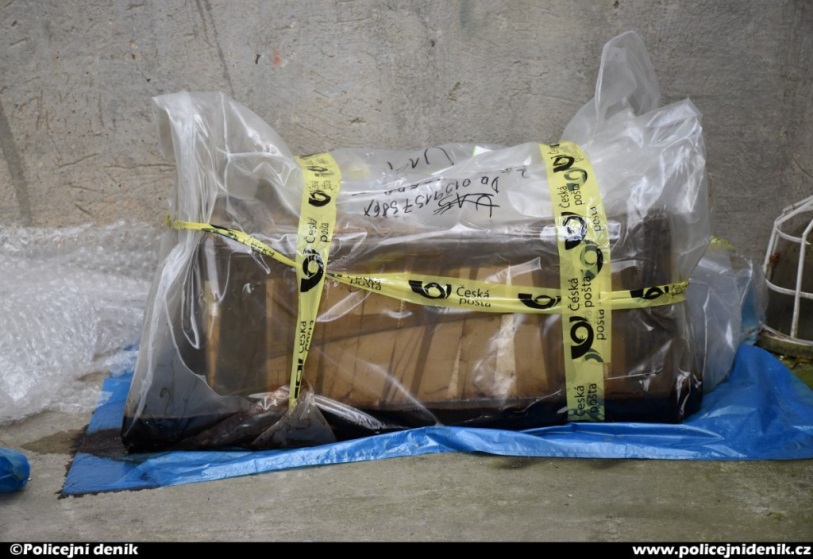 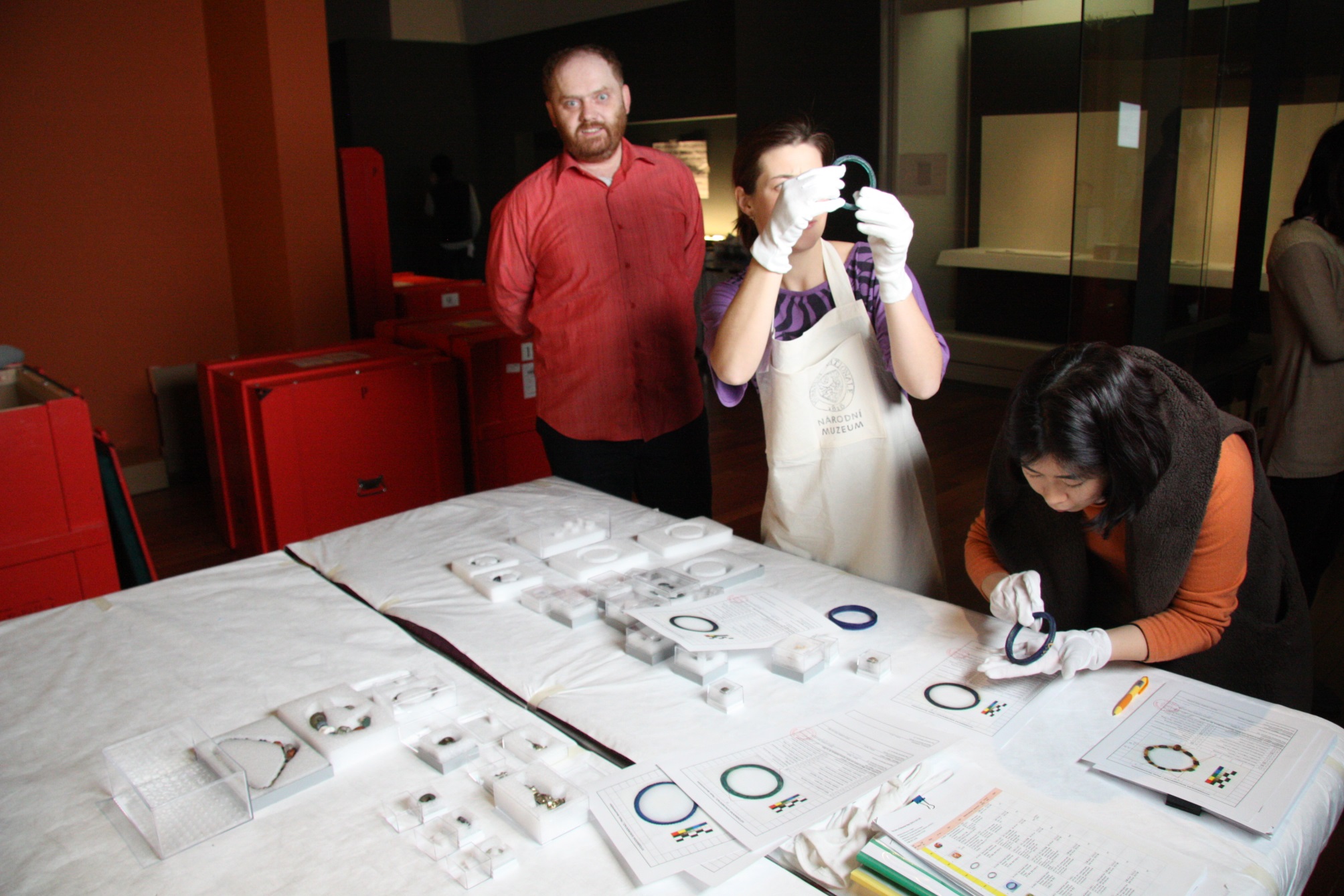 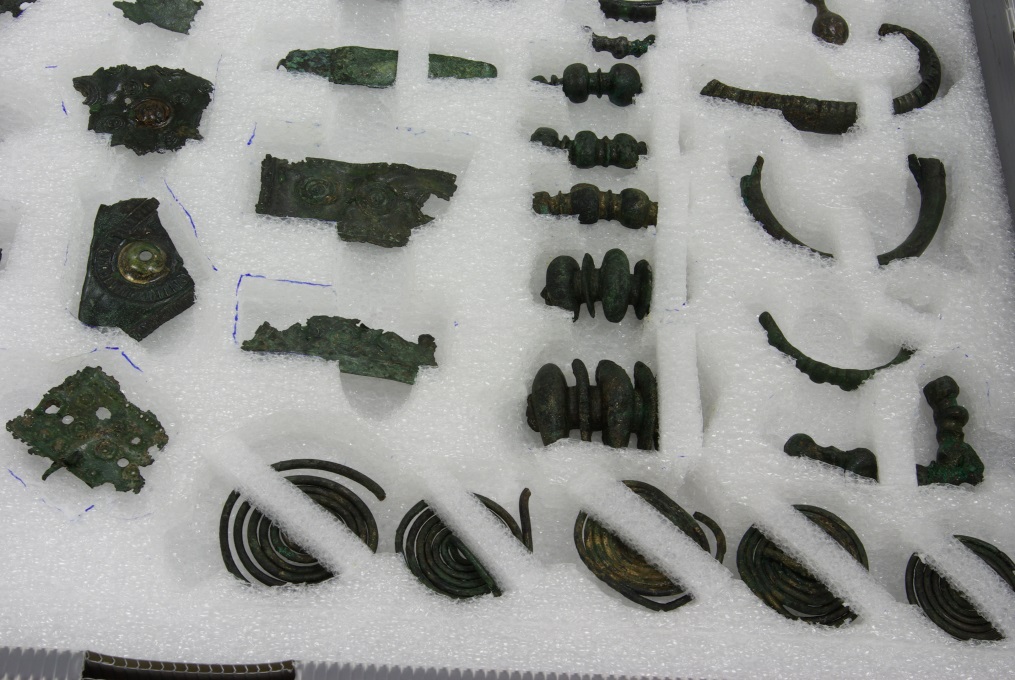 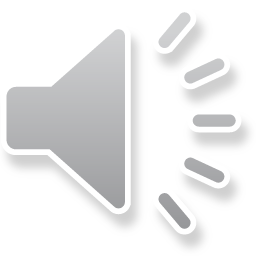 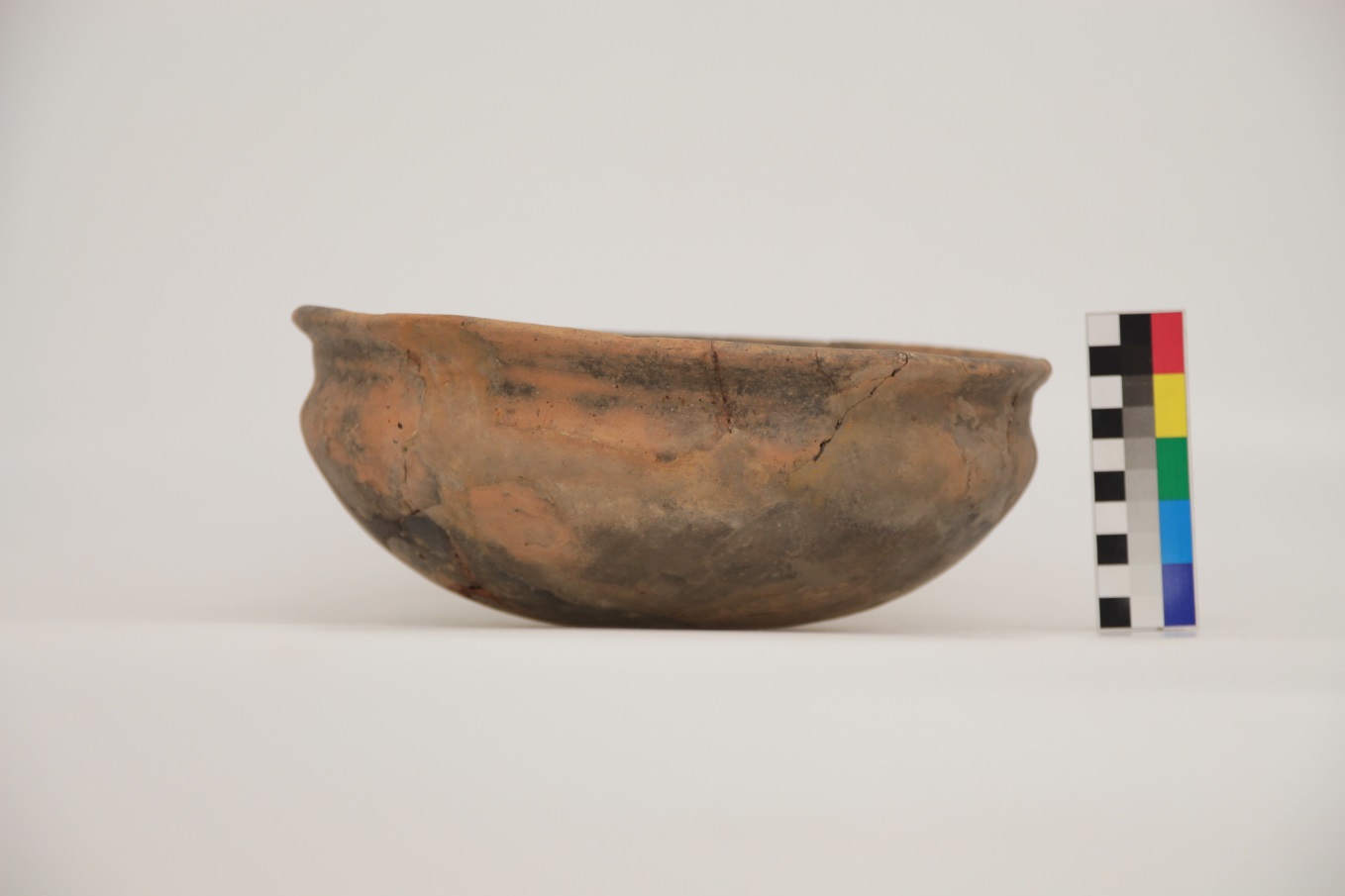 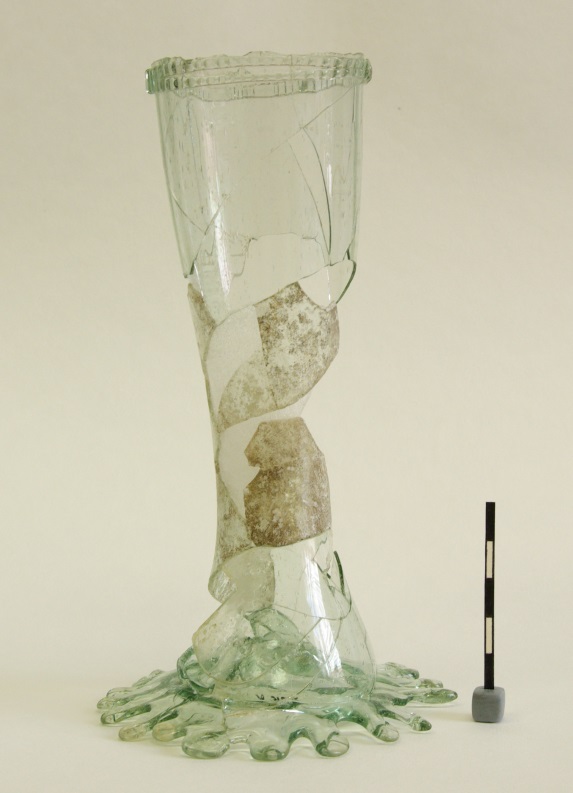 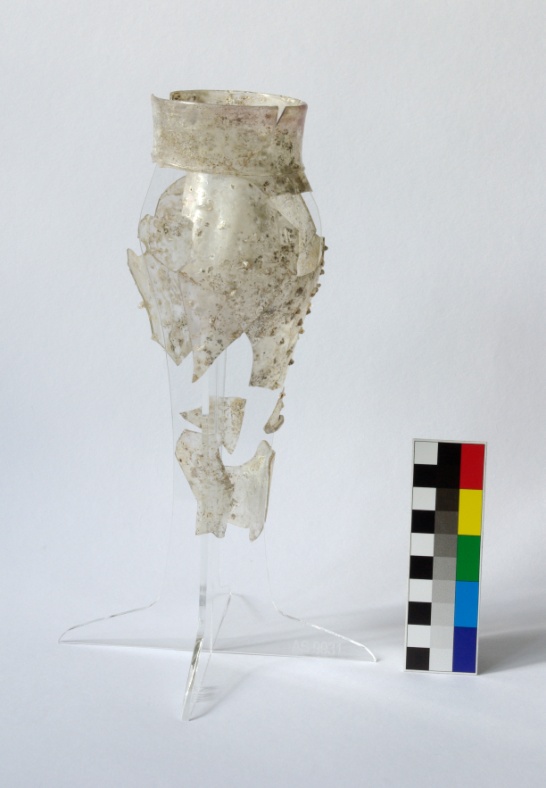 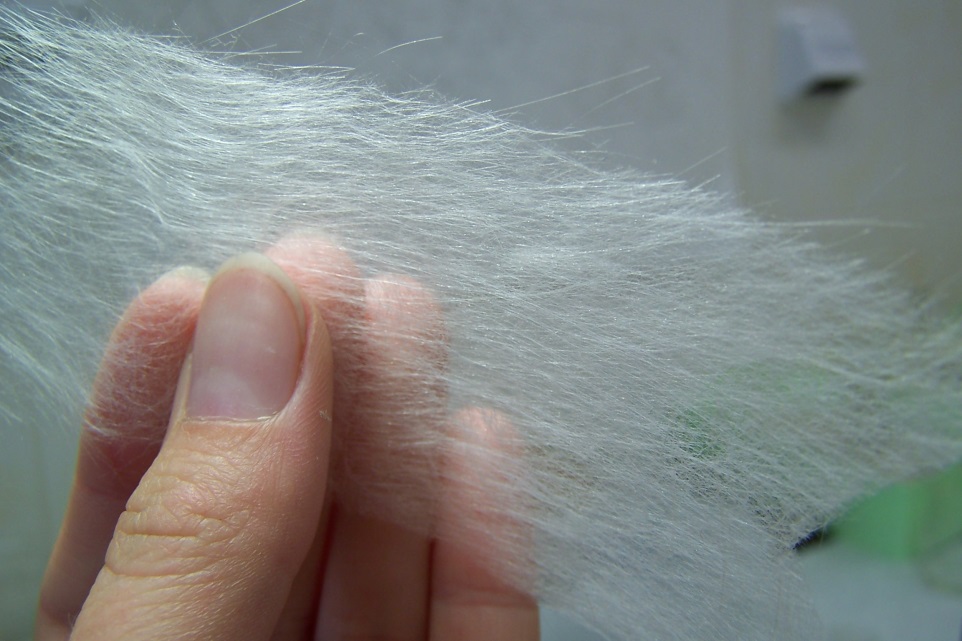 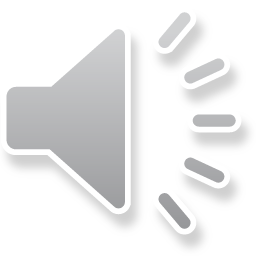 Klimatické podmínky
Eliminovat skokové změny teploty/RV
Centrální klimatizace
Ideální podmínky: teplota 18 – 20 °C
                                        RV 45 – 55 %
Rychlá degradace vzniká u RV nižší než 35% a vyšší než 75%, u teplot nad 50°C a pod 5°C
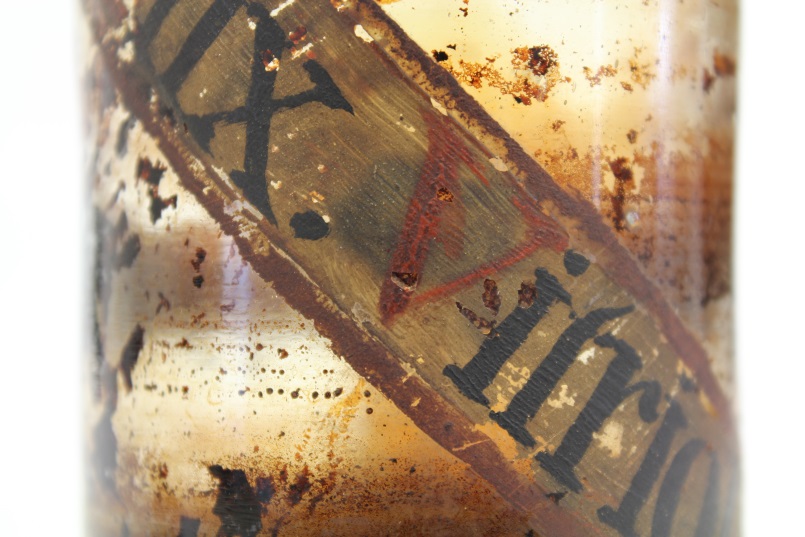 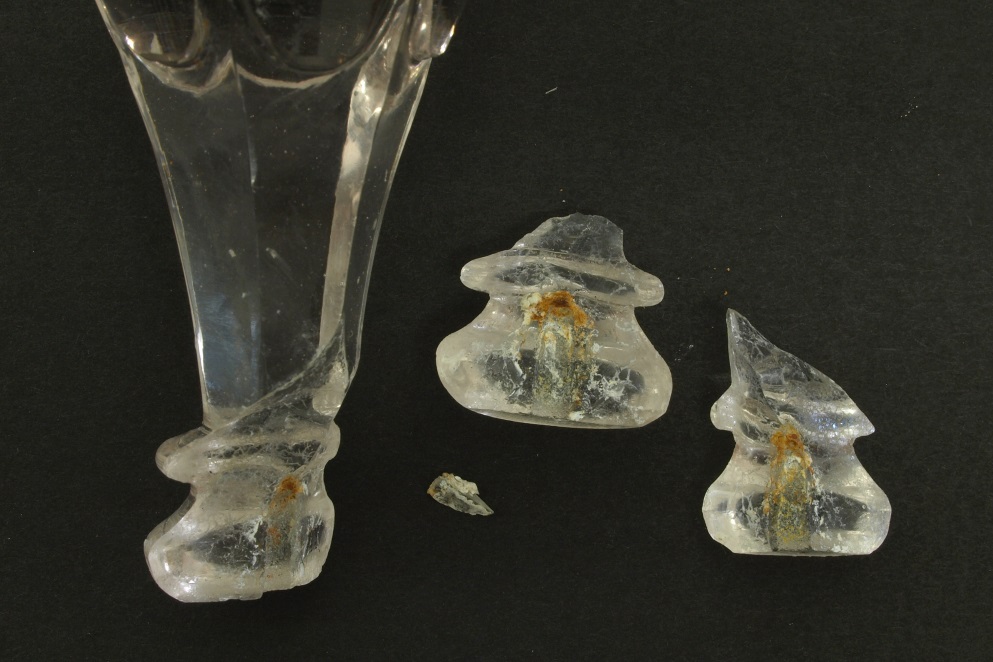 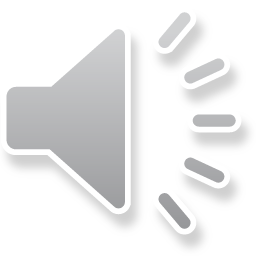 Světelné podmínky
Eliminovat zdroje UV a IČ záření – výběr vhodného zdroje (LED), zatmění oken
Eliminovat jednostranné zdroje tepla
Nastavitelná intenzita osvětlení - stmívání
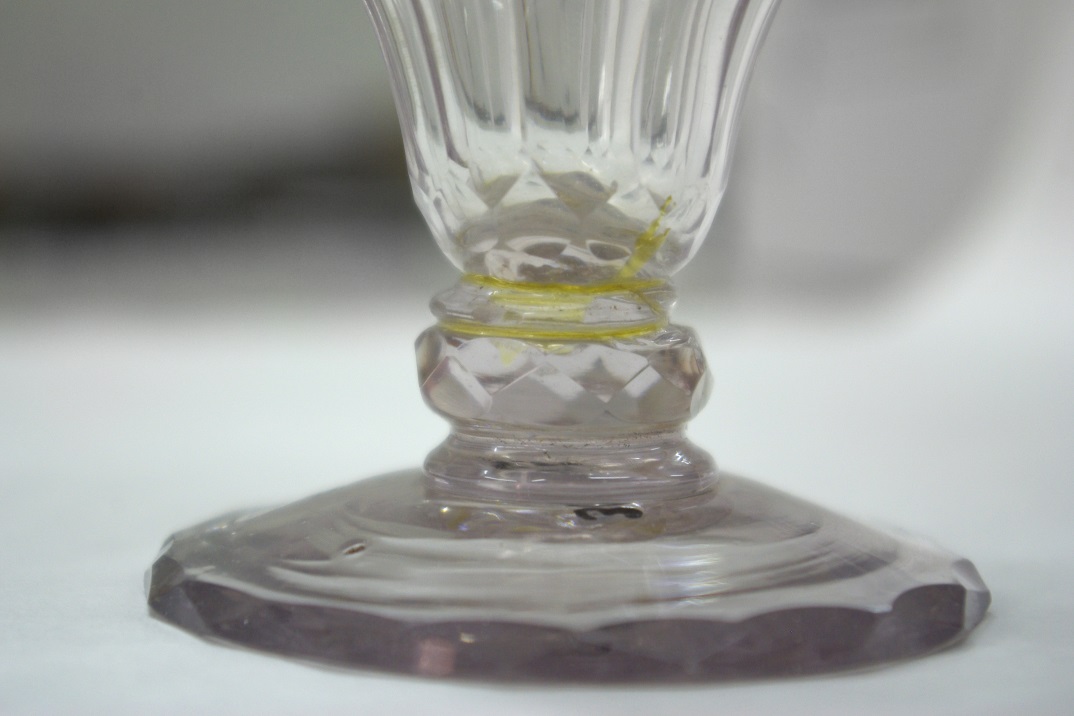 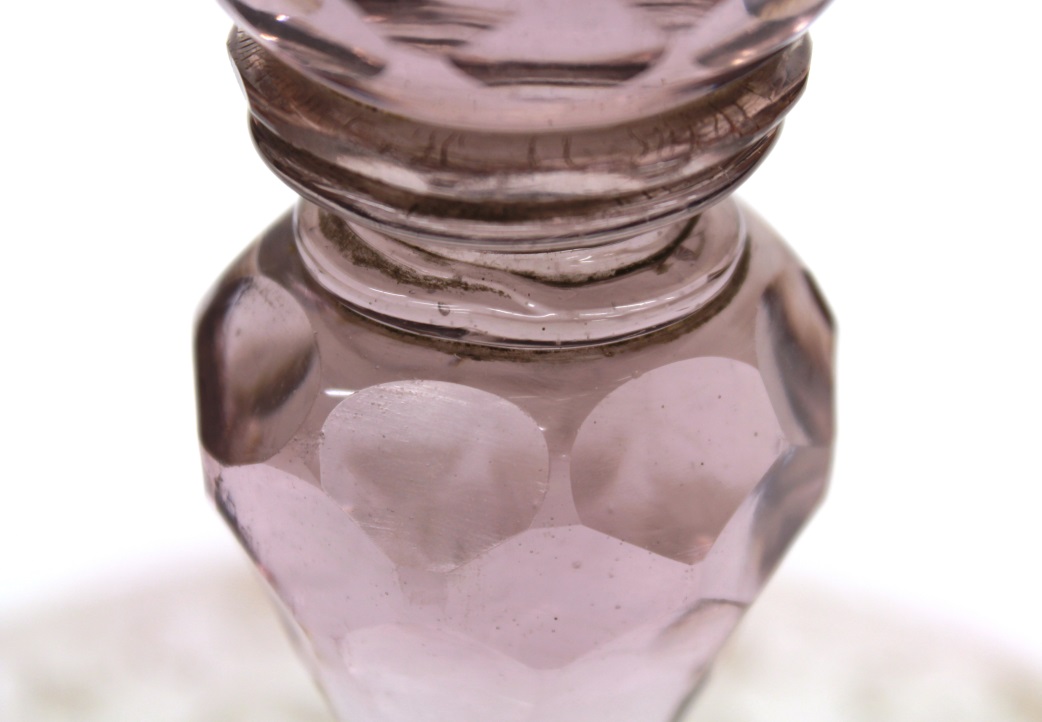 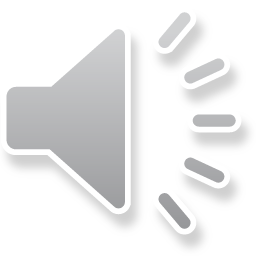 Biologické napadení
Plísně
Klima
Proudění vzduchu
Napadené izolovat od ostatních 
Dezinfekce (skla i samotných prostor)
Hmyz
Utěsnit přístupy z exteriéru
Sítě v oknech, pasti, plynování
Mobiliář a stavební prvky ošetřit insekticidem

Obratlovci 
Ochranné sítě, pasti, trny na okna
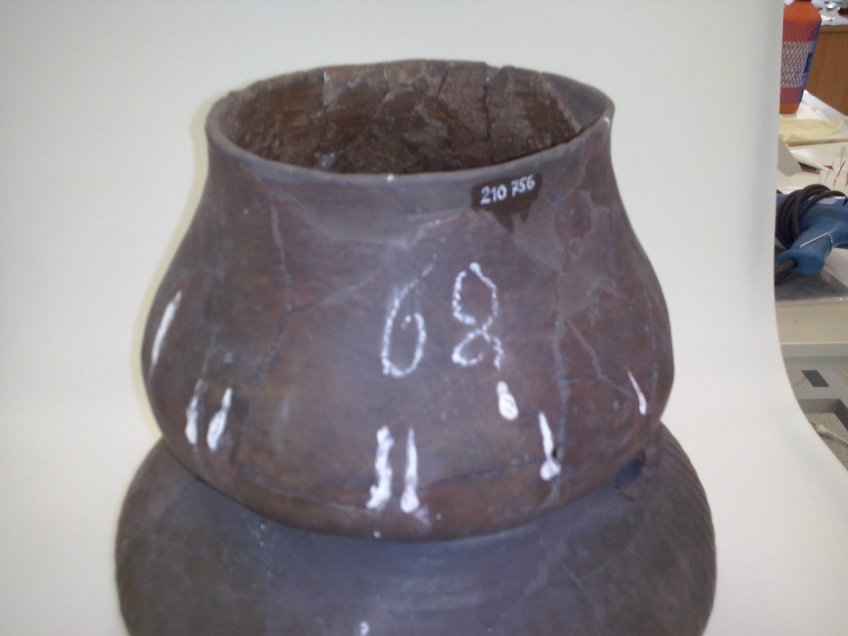 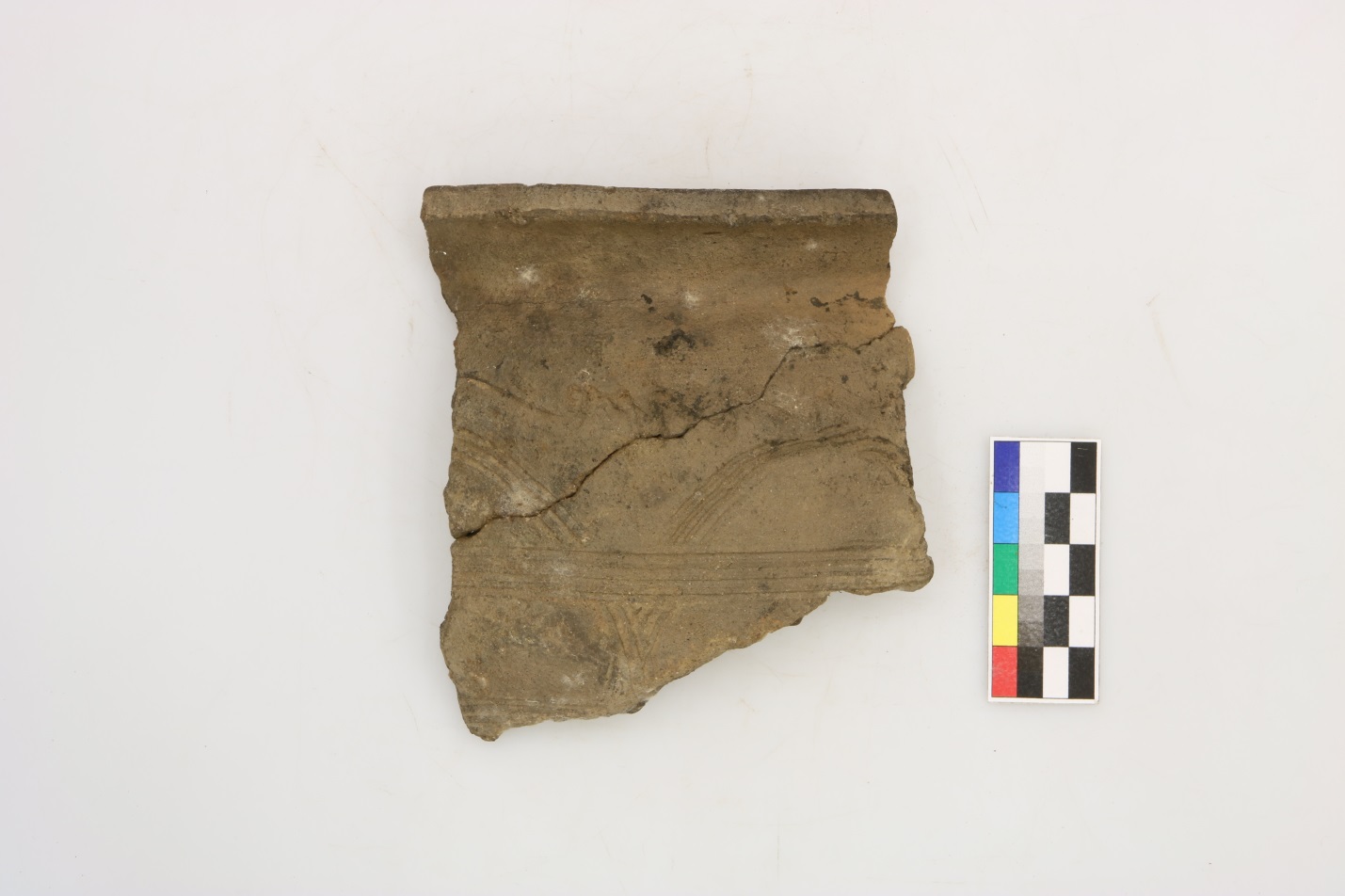 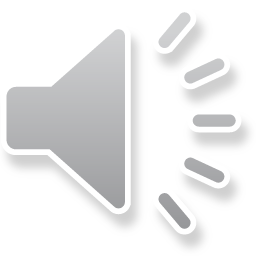 Degradace ostatních materiálů
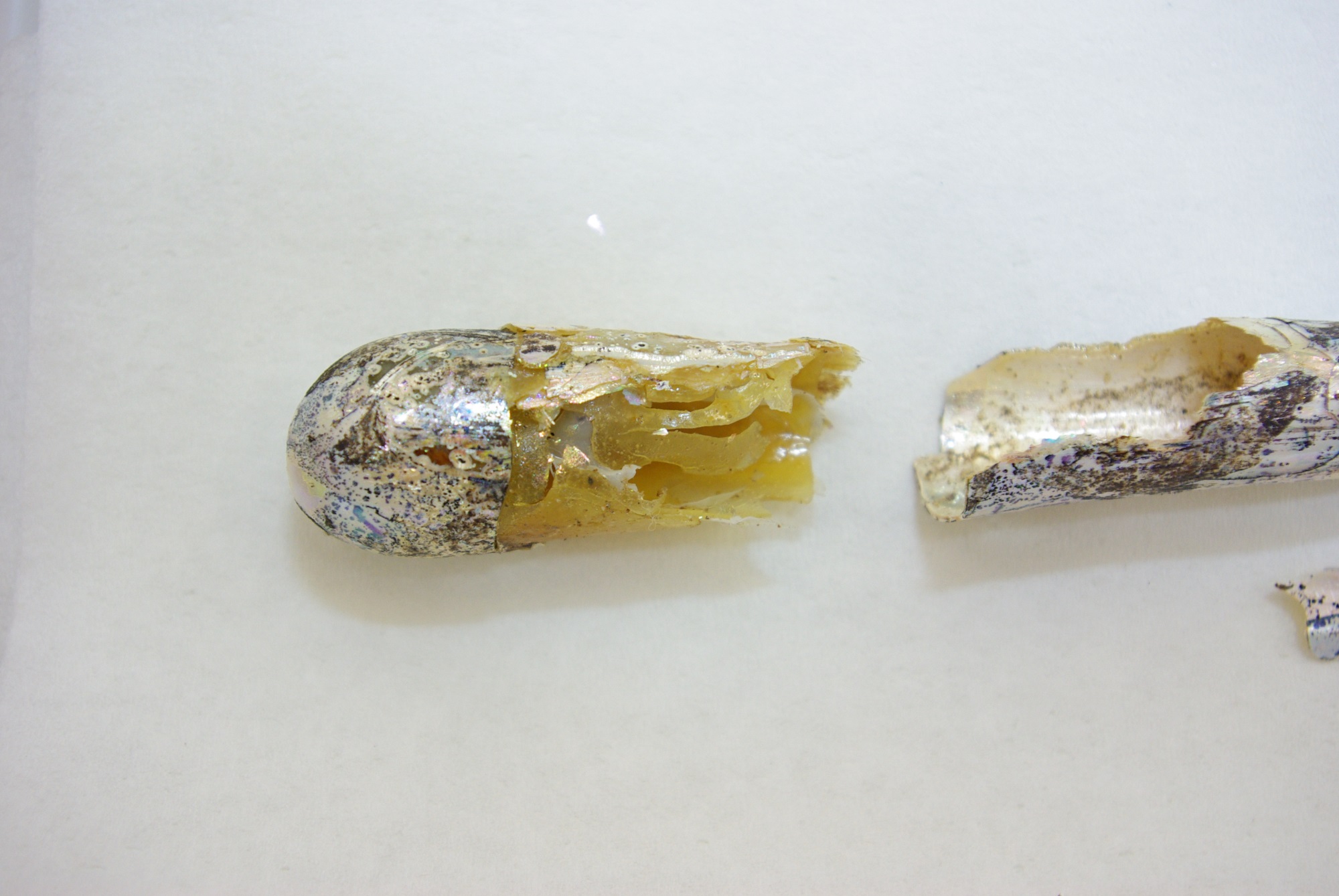 Polymerní materiály méně stabilní než sklo
Jejich degradace poškozuje i sklo

Lepidla, konsolidanty, výztuže
Obalový materiál
Mikroklima v obalech
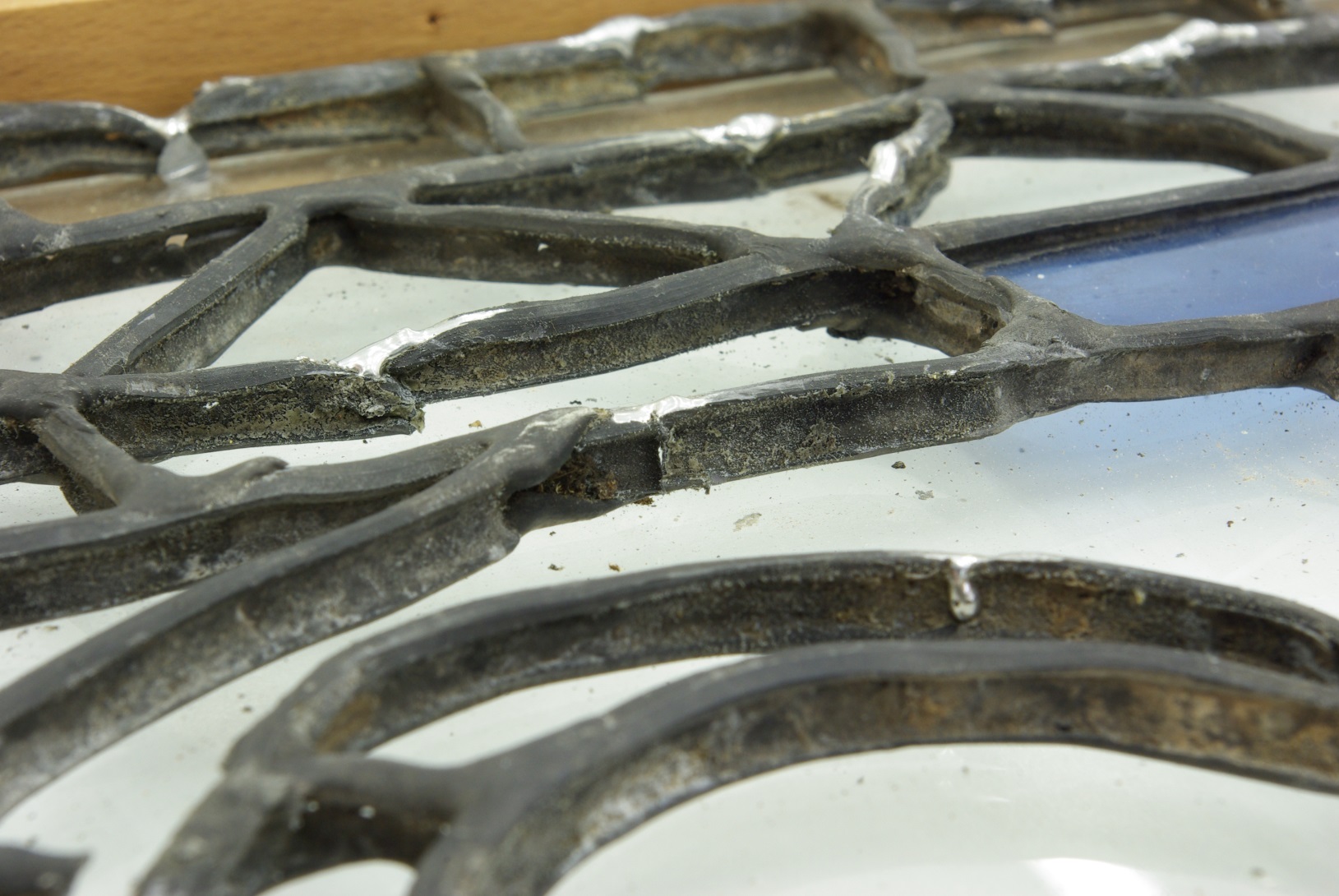 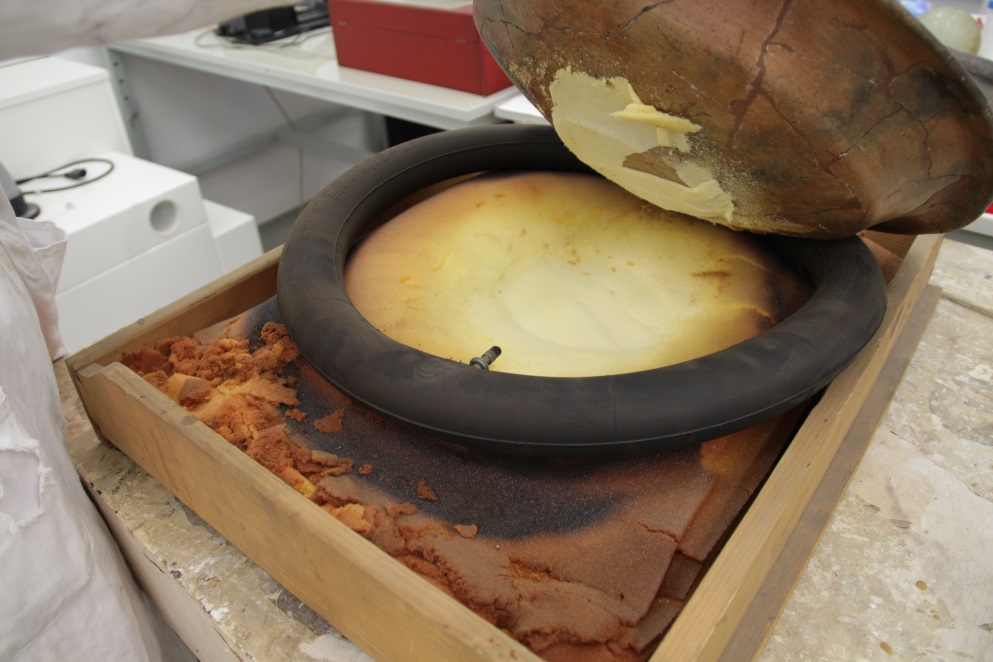 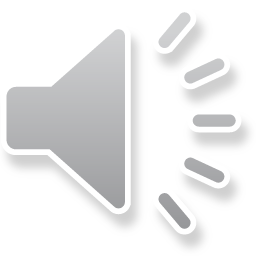 Literatura
Štefcová, Petra, ed. a kol. Preventivní ochrana sbírkových předmětů. Vyd. 2. Praha: Národní muzeum, 2001. 62 s. ISBN 80-7036-129-8.
Kurz preventivní konzervace 2011. Brno: Technické muzeum, 2011. 1 sv.
Präventive Konservierung. Wien: Kunsthistorisches Museum Wien mit Museum für Völkerkunde und Österreischem Theatermuseum, 2010. 151 s. ISBN 978-3-99020-000-1.
Szczepanowska, Hanna M. Conservation of cultural heritage: key principles and approaches. London: Routledge, 2013. xlvi, 317 s. ISBN 978-0-415-67475-1.
Žalman, Jiří a kol. Příručka muzejníkova. I, Tvorba, evidence, inventarizace a bezpečnost sbírek v muzeích a galeriích. 2., upr. vyd. Praha: Asociace muzeí a galerií České republiky, 2010. 75 s. ISBN 978-80-86611-41-9.
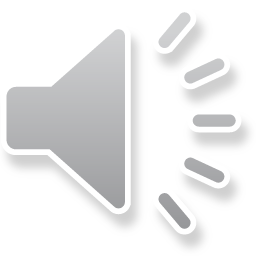 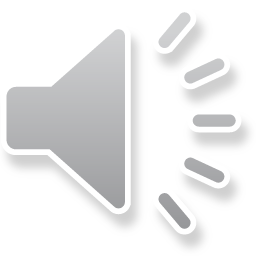 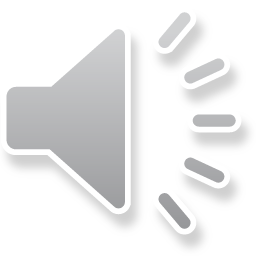 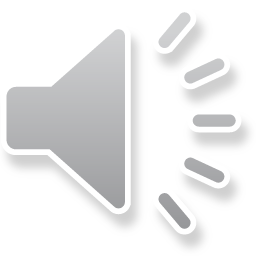 Závěr
Nový nález skla na lokalitě konzultovat s konzervátorem
Dobře vyzdvižený předmět se restauruje lépe a podá více informací

Snaha o co nejstabilnější podmínky uložení
Používat inertní a stálé obalové materiály
Nepodceňovat problémy, které lze snadno odstranit
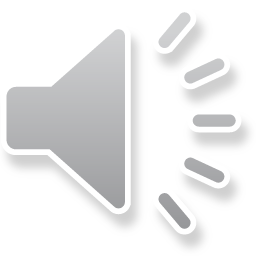 Děkuji za pozornost
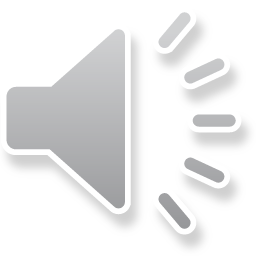